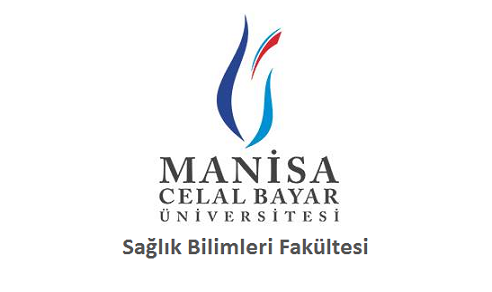 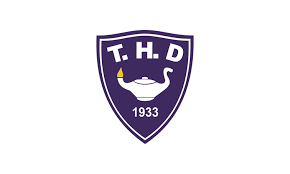 Afet Döneminde İyileştirme Çalışmalarında Hemşirenin Rolü
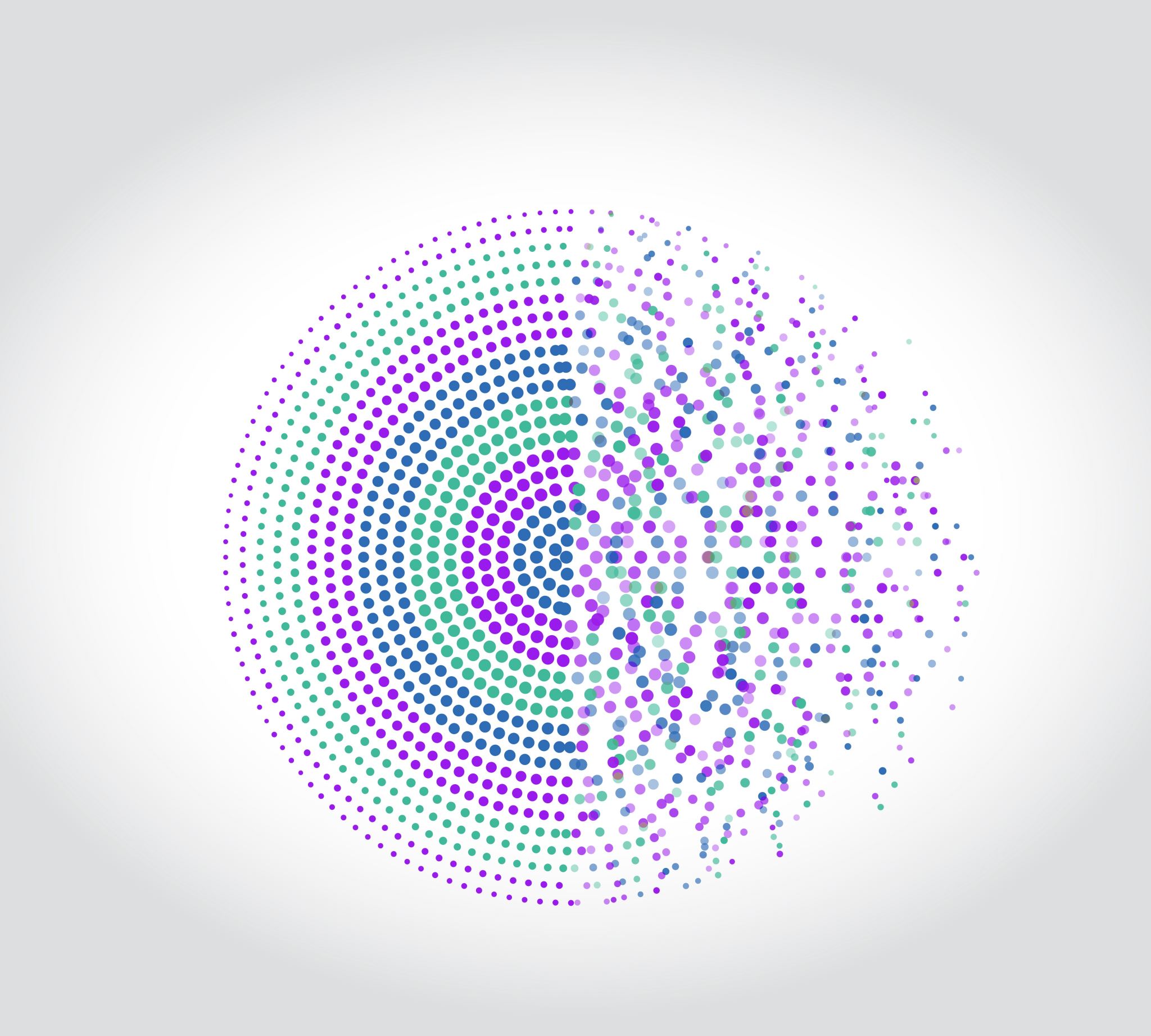 Dr.Öğr.Üyesi Dilay AÇIL
Manisa Celal Bayar Üniversitesi Sağlık Bilimleri Fakültesi Hemşirelik Bölümü Halk Sağlığı Hemşireliği AD.
Türk Hemşireler Derneği Manisa Şubesi YK Üyesi
dilayacil@cbu.edu.tr
Neler Konuşalım?- Afetler ve Etkileri- Afet Yönetim Süreci- İyileştirme Çalışmaları ve Hemşirelik
AFET
Afetlerin Epidemiyolojisi Araştırma Merkezi (Belçika) (CRED)’ne göre ulusal ve uluslararası düzeyde dış yardım gerektirecek kadar yerel kapasiteyi aşan, büyük hasara, yıkıma ve insanın acı çekmesine neden olan beklenmedik ve genellikle ani bir durum ya da olay---AFET
Doğal afetler ve teknolojik afetler

Özellikle iklime bağlı afetler ve depremlerin yıkıcı etkisi nedeniyle çok sayıda insan yaşamını yitirmektedir.
Afetin büyüklüğüne etki eden faktörler
Meydana gelen olayın şiddeti, büyüklüğü ya da yıkıcı etkisi
İnsanların yaşam alanları arasındaki mesafesi,
Toplumun gelişmişlik düzeyi,
Toplum nüfus artış hızı,
Afet geçmişi olan ya da etkilenmesi muhtemel bölgelerde hızlı ve denetimsiz sanayileşme,
Çevrenin tahrip edilmesi ya da yanlış kullanımı,
Halkın afetler hakkında bilgi düzeyi ya da eğitim almaları,
Halkın afetlere karşı önceden hazırlıklı olması
Afetlerin halk sağlığı üzerindeki etkileri
Travma sadece bireyler için değil toplumlar için de sorun oluşturmaktadır.
 Olağandışı durumlar , terörizm ve silahlı çatışmalar toplumların sosyal dokusunu, halk sağlığı alt yapısını ve travma sonrasında en çok gereksinim duyulacak sistemleri bozar. 
Yurtlarındaki tehlikeli ve savunmasız yaşam koşulları nedeniyle travma maruziyeti sıklıkla insanların göç etmek zorunda kalmalarına neden olur.
Afetlerin halk sağlığı üzerindeki etkileri
Mortalite ve morbidite oranlarının artması
Toplum faaliyetlerinin etkilenmesi
Ekonomik, çevresel ve/veya maddi hasara neden olabilecek yaralanmalar
Gıda temininin kesintiye uğraması
Nüfusun zorunlu yer değiştirmesi
Olumsuz psikolojik ve sosyal davranışların tetiklenmesi
Sağlık hizmetine erişimin kesintiye uğraması
Su ve güvenli barınma altyapılarının etkilenmesi
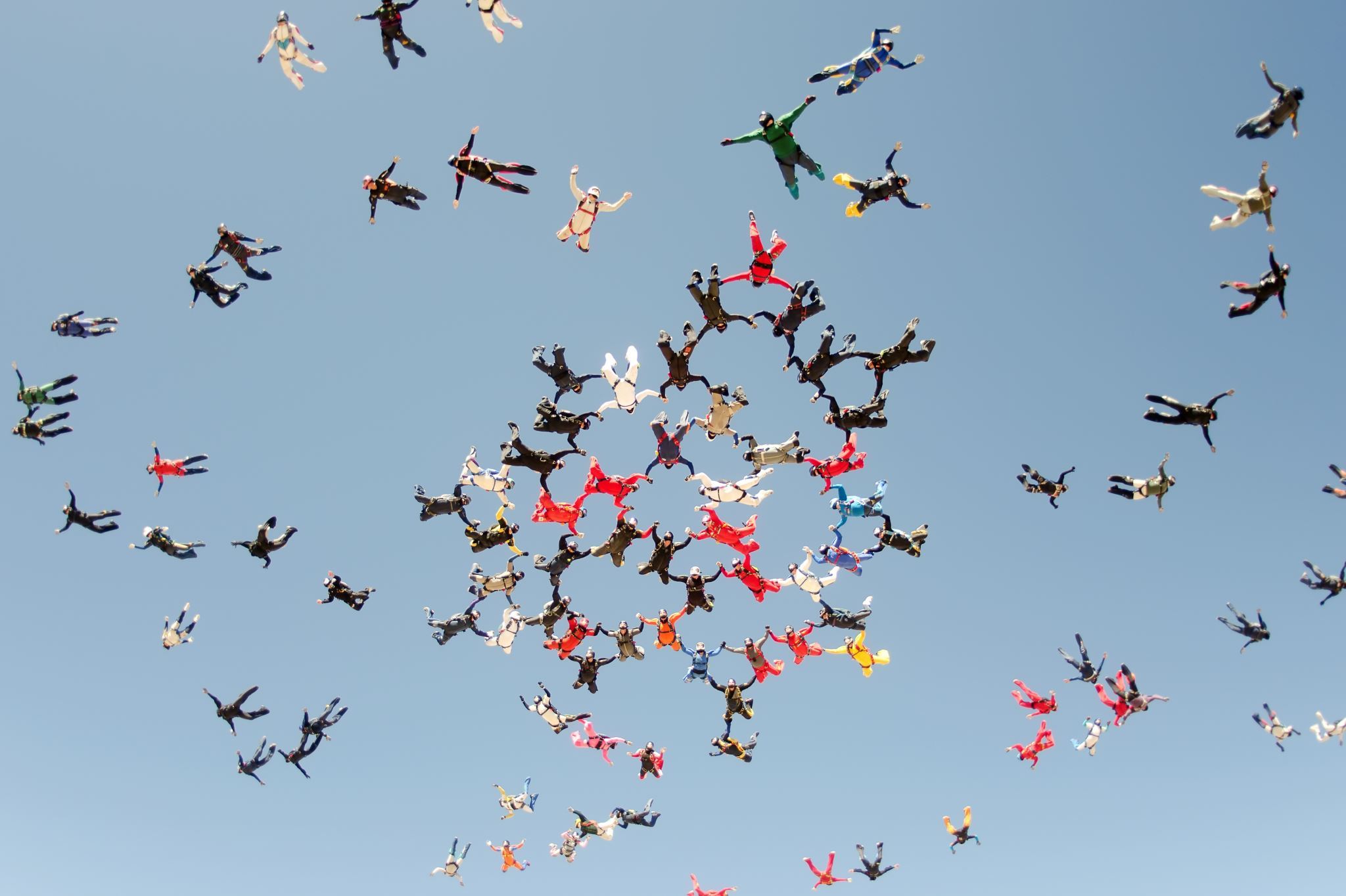 Afet hazırlık süreci
Acil ve afet durumlarının bilincinde olma, acil eylem planlarının basamaklı bir şekilde ve işbirliği içerisinde uygulanması, acıların ve afetin etkilerinin azaltılması veya önlenmesi açısından önem taşımaktadır.
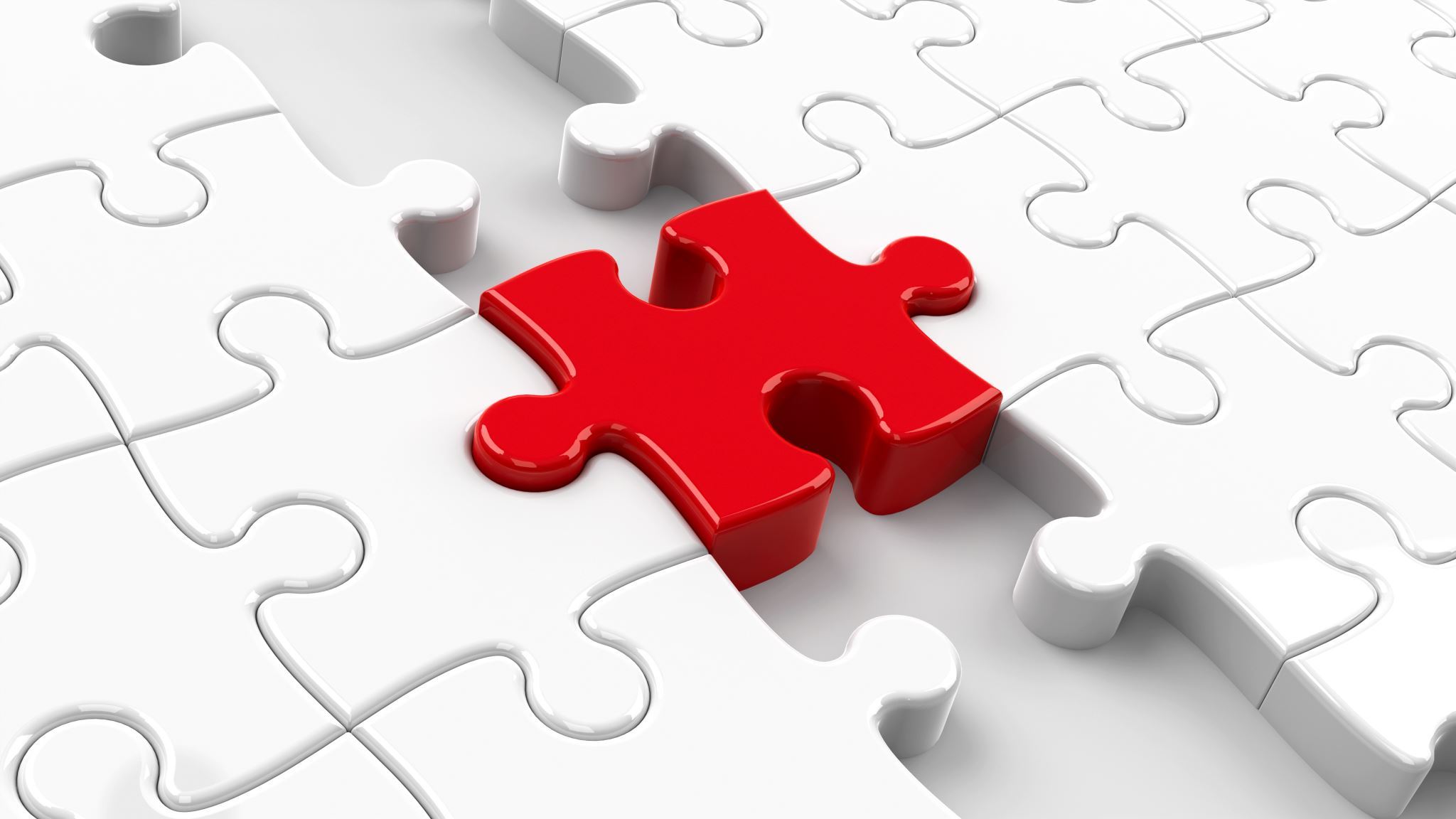 Afet hazırlık süreci devam
Afet ve acil durum müdahalesinde bulunacakların eğitim ve öğretimini standartlaştırmak için birçok model oluşturulmuş ancak takım performansını geliştirmek ve test etmekten ziyade bireylerin kişisel mesleki gelişimine odaklanılmıştır.
Afet hazırlık süreci devam
Sivil toplum kuruluşlarının acil müdahale ekipleri, askeri birlikler, arama kurtarma ekipleri, ambulans veya hastane ekipleri her ne kadar kendi deneyimlerinden yeterince ders almış olsalar bile afet bölgesinde ortak bir dil konuşulmadığından ve benzer eğitimler alınmadığından koordinasyon ve iletişimdeki sorunlar büyük engel teşkil etmektedir.
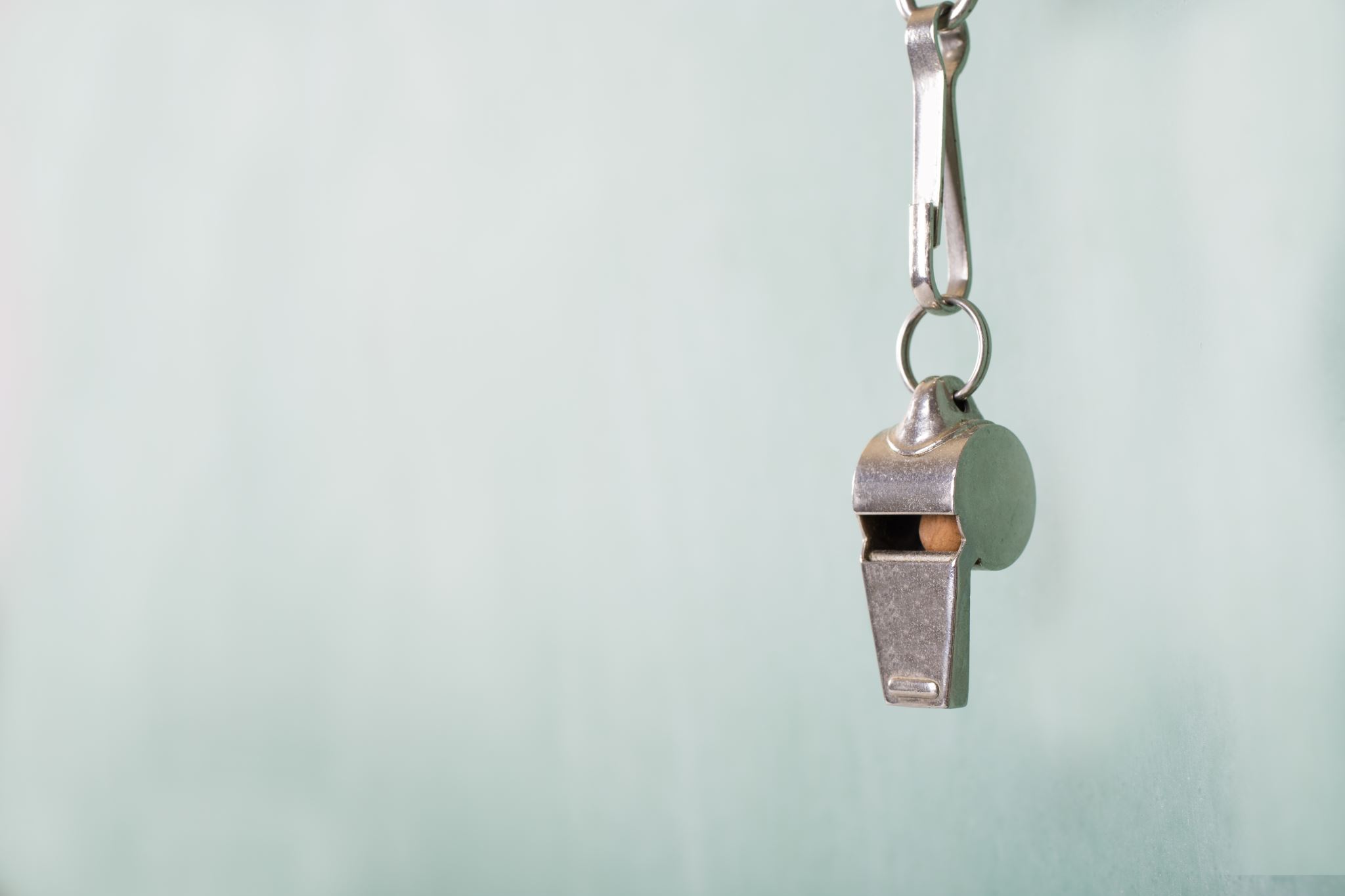 Bu nedenle,
Standardize edilmiş ve kolay uygulanabilir,
 Simülasyon bazlı ve tekrarlanabilir multidisipliner teorik ve pratik eğitim modeli uygulanmalı
Alanında deneyimli eğiticiler tarafından, uygun teknikler kullanılarak bu eğitimler sürekli olarak topluma ve profesyonel takımlara verilmeli
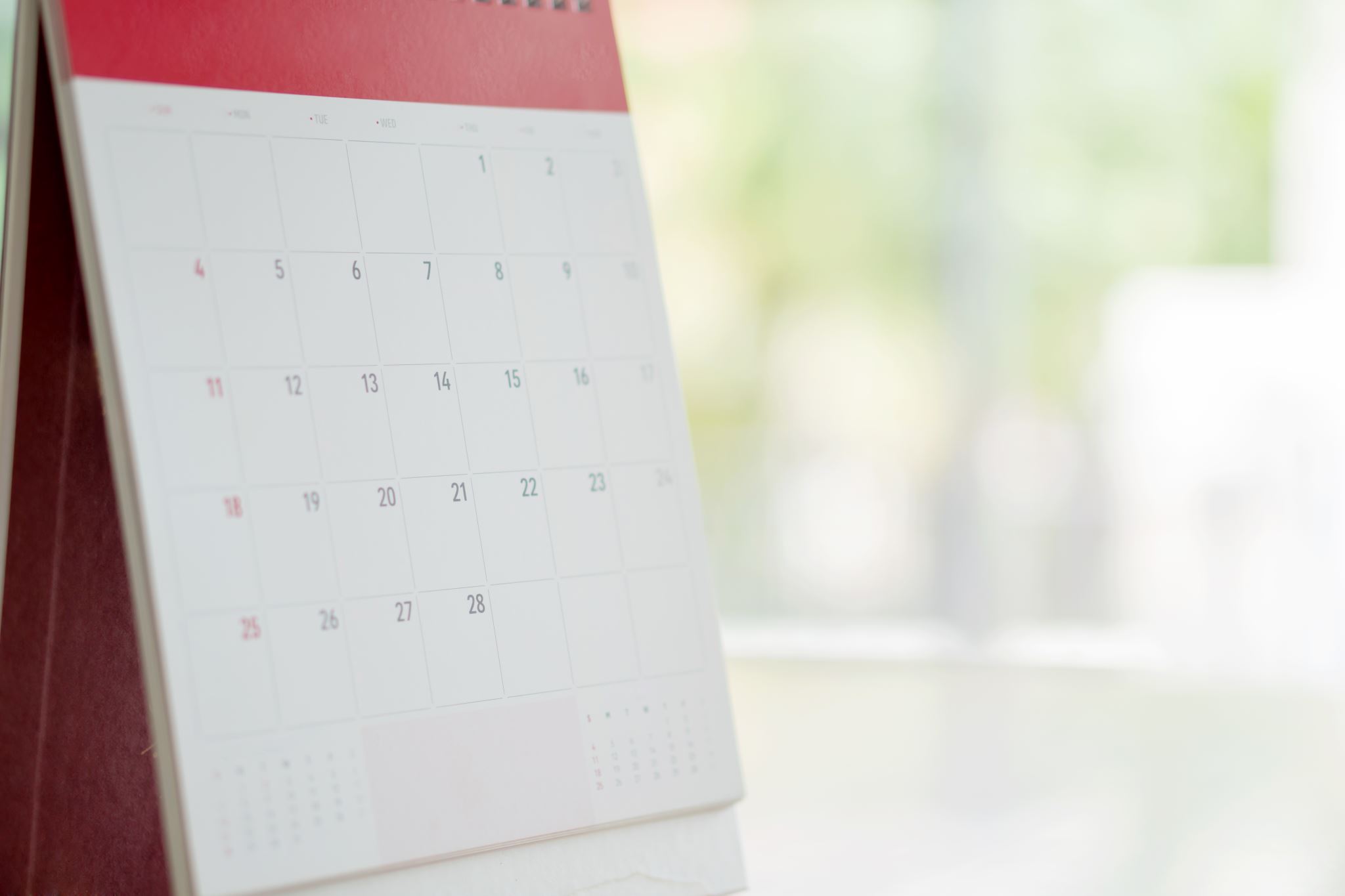 Kapsamlı Afet Yönetimi
Afetin tüm evrelerinde görev alan kuruluşların desteğiyle toplumun kısa sürede iyileşme kapasitesini arttırmaya yönelik hedefleri olan plan ve programlardır.
Farklı afet yönetim planları
Afet yönetiminin evreleri
Afet Yönetiminin Evreleri-II
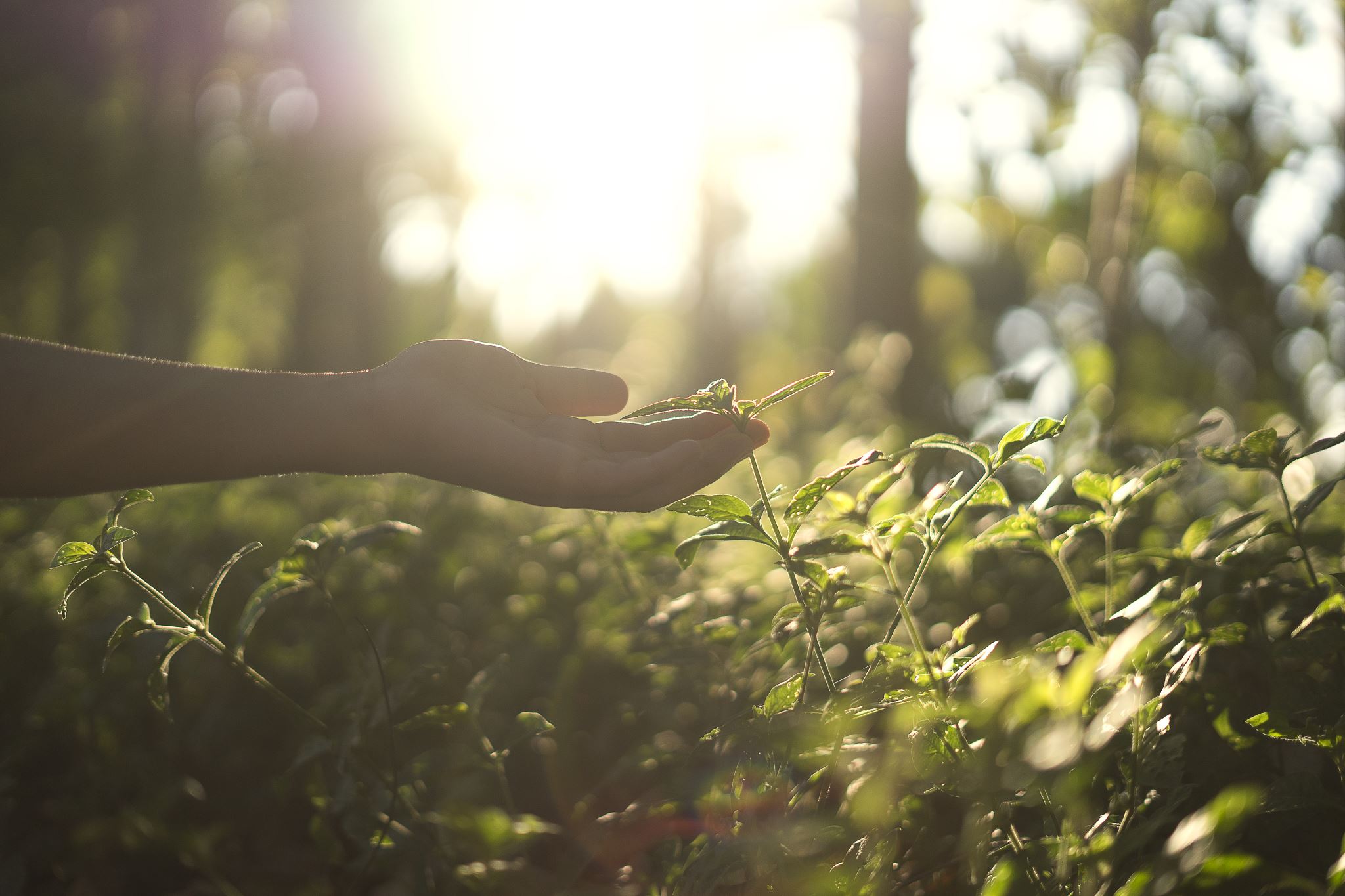 İyileştirme çalışmaları,afetin türü ve verdiği zarara göre haftalar, aylar veya yıllarca sürebilir
Afetlerde yürütülen halk sağlığı hizmetleri; temel, birincil, ikincil ve üçüncül hizmetler
Üçüncül halk sağlığı hizmetleri afetlerin dış yardım ve rehabilitasyon döneminde yürütülen çalışmalardır. 

Afetzedelerin afetlerden sonra hayatlarını sürdürebilmeleri için yapılması gereken çalışmaları kapsamaktadır.
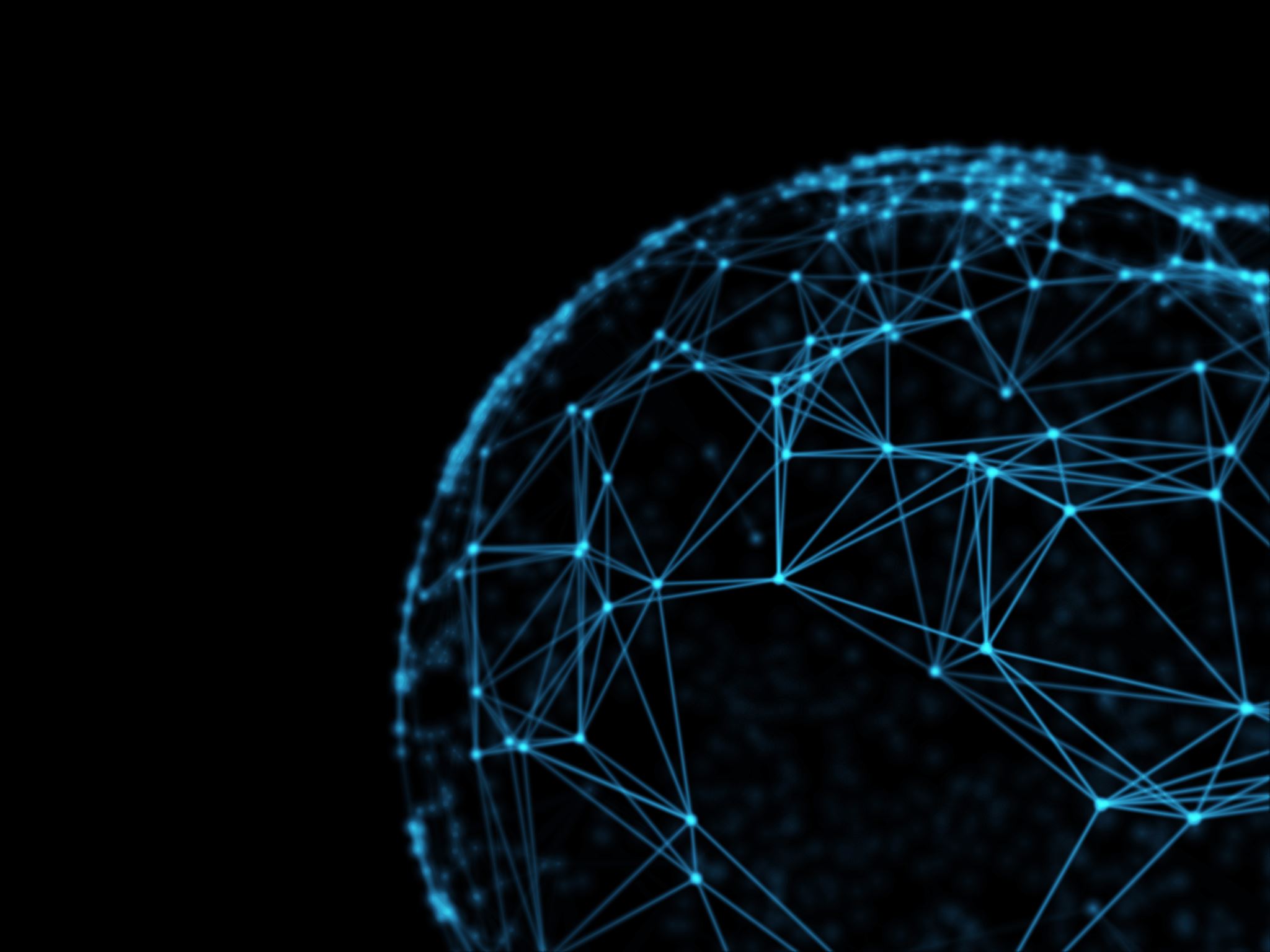 Afet öncesi döneme göre daha güvenli ve sağlıklı bir yaşam geliştirmek amacıyla eğitim, iskan, ulaşım, elektrik, su, haberleşme, sosyal aktivitelerin asgari düzeyde karşılanması için çalışılır.
Güvenlik, ulaşım, iletişim, sanitasyon, sağlık hizmeti planlamaları yapılır.
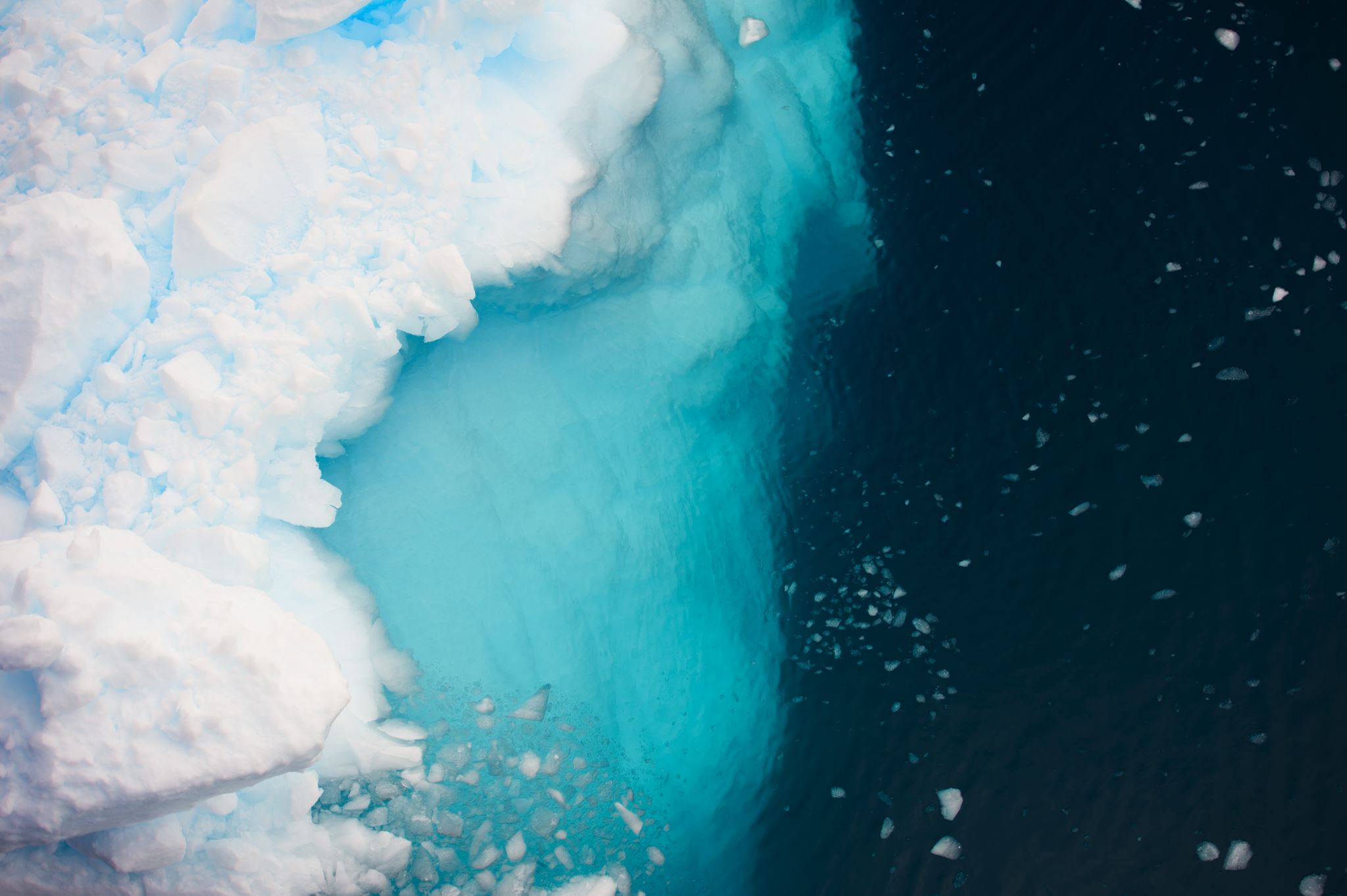 İyileşme çalışmalarının kapsamı ne olmalı?
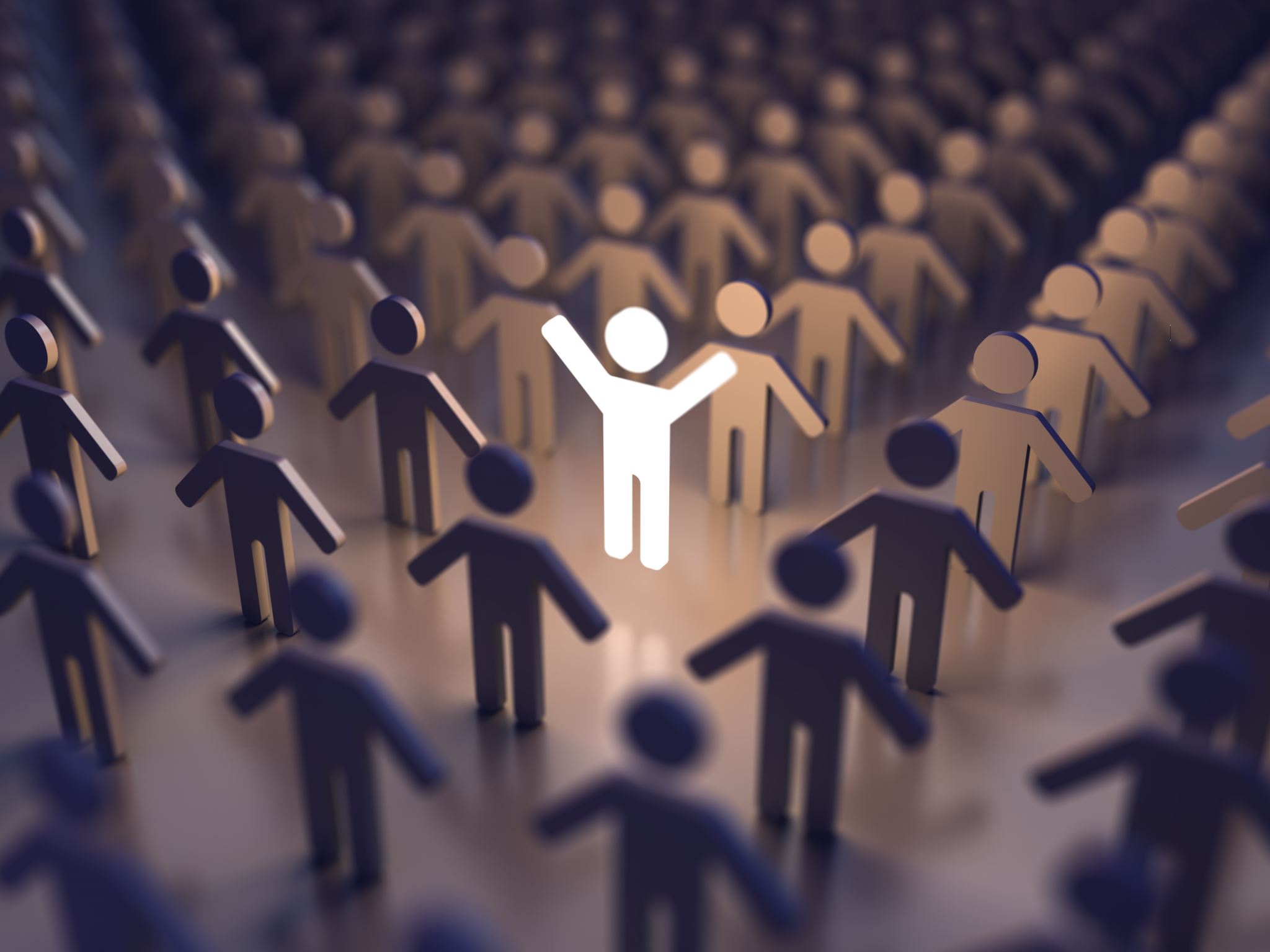 Kitlesel travmanın;
Sosyal ağların çözülmesi,  
Sosyal hizmetlerin sunumunun kesintiye uğraması,  
Sağlık ve ruh sağlığı hizmetlerine erişimin azalması, 
Sosyal sermayenin erozyona uğraması,  
Üretkenliğin düşüşü ile ortaya çıkan çok ciddi toplumsal, sosyal bedelleri vardır
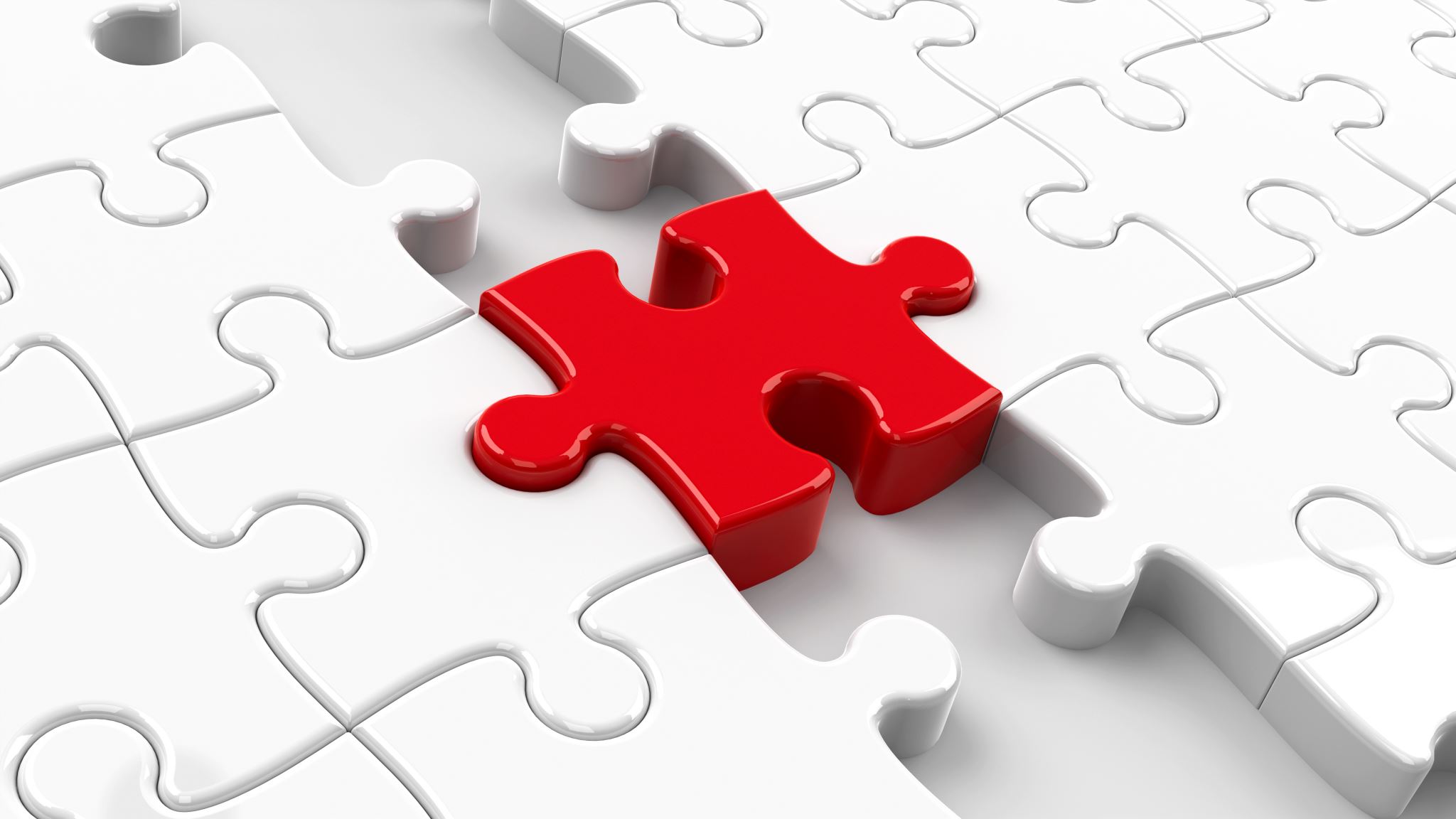 Olağandışı duruma verilen yanıtlar da ve iyileşme toplumun kültürel, sosyal, ekonomik ve politik yapısına ve süreçlerine de bağlıdır.
Kitlesel travmaya maruz kalanların travmaya yanıtları bir çok faktörden etkilenir.
Travmatik olayın kendisi, travmaya maruz kalanlar ve ilişkileri, travmanın oluşumunda ve sonuçlarında rol oynayan ve travmaya müdahale olasılığını da belirleyen çevresel faktörler

Bu çok katmanlı yaklaşım travmanın oluşumunu ya da sekellerini engellemeye yönelik bir dizi strateji geliştirmeye de yardımcı olacaktır. 
Aynı zamanda bu katmanlar korunma ya da müdahale fırsatları olarak da değerlendirilebilir.
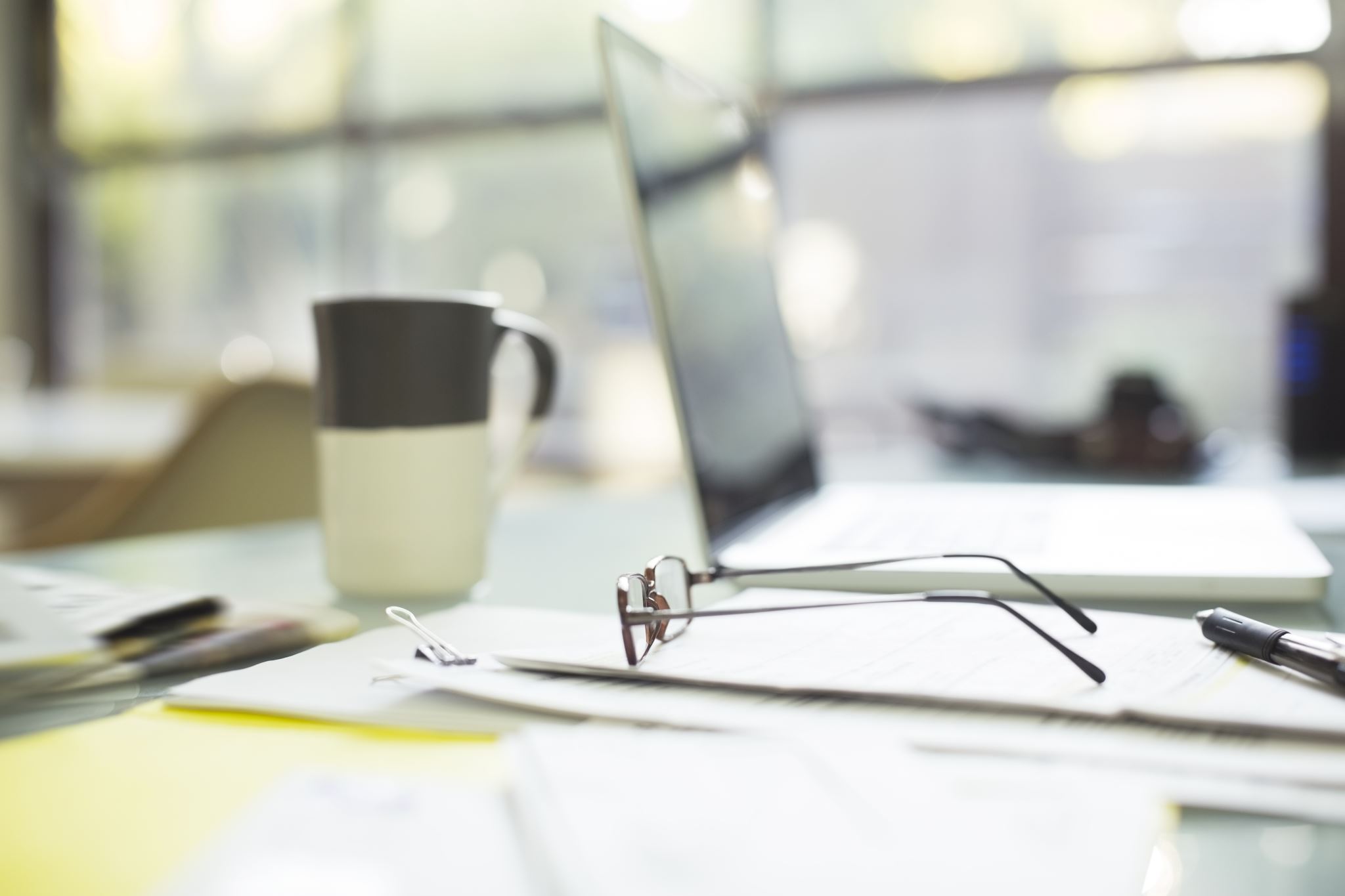 Toplumun gereksinimlerini iyi özümsemiş ve mesleki sürecini bu doğrultuda sürdüren hemşireler bu fırsatların farkında  olmalıdır.
Hemşirelerin Afet Sürecindeki Görevleri
Öncelikleri Belirleme​
Bakım ve triyaj​
Toplumu Afet Yönetimine Katma​
Afet Alanındaki Hastalıkları Tarama​
Acil Ihtiyaçları Belirleme 
Psikolojik Destek 
Sağlık Eğitimi​
Halk Sağlığı Hizmetlerini Sağlayabilme​
Toplumsal Kaynakların Sevki Ve İletişim​
Toplum Savunuculuğu​
Danışmanlik​
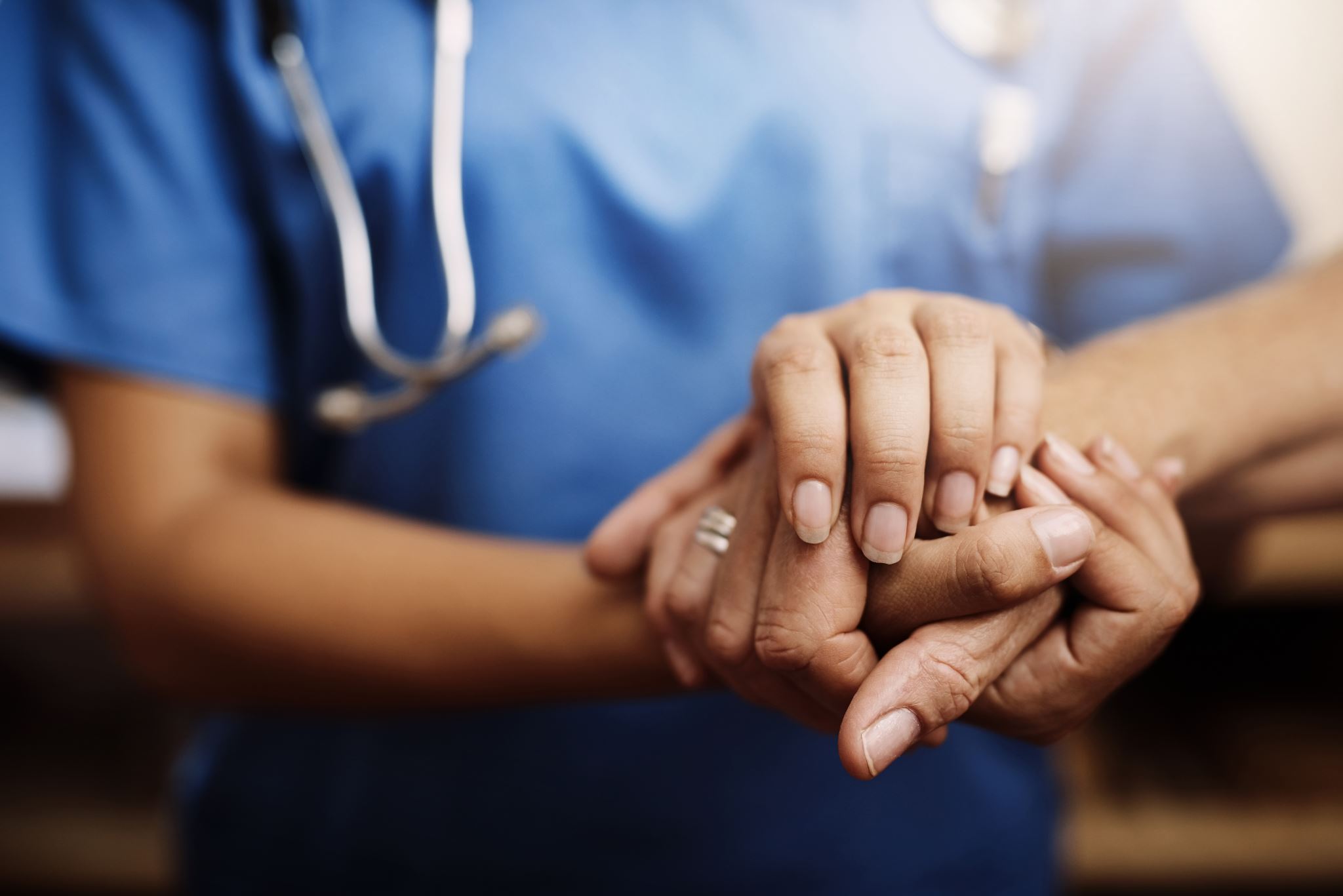 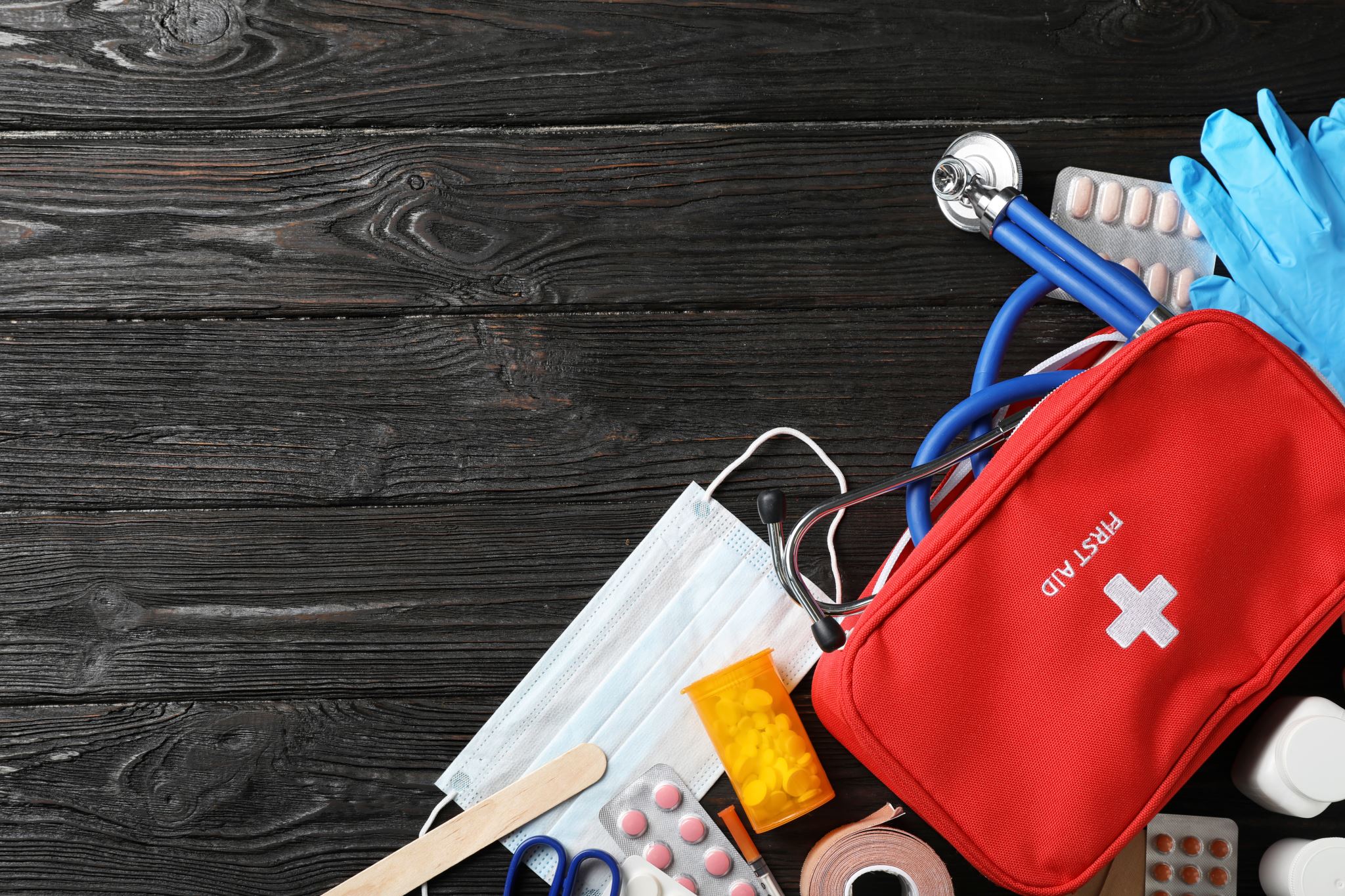 Uluslararası Hemşireler Birliği
Afet döneminde hemşirelerin sahip olması gereken temel yetkinleri şöyle özetlemiştir:

Mümkün olduğu kadar hayat kurtarma
Hayatta kalanların acil ihtiyaçlarını karşılama
Afetin sağlık üzerine olan etkisini azaltma
Yeniden yapılandırma ve rehabilitasyon
Afet planını gözden geçirme
İyileşme evresinde hemşirenin rolü;
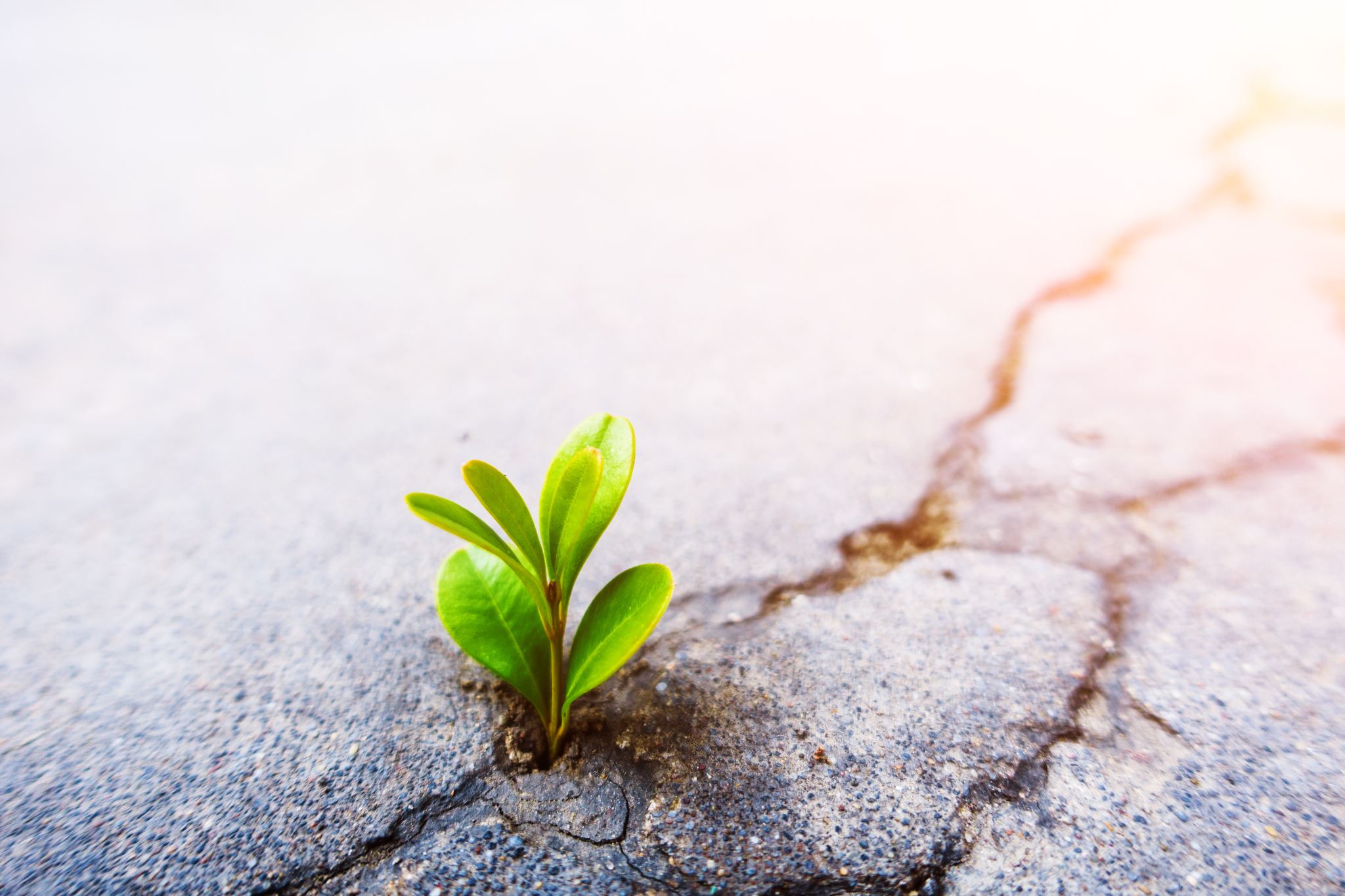 İyileşme evresinde hemşirenin rolü;
Bağışıklama 
Çevre sağlığı hizmetleri organizasyonu
Gıda güvenliği
Mental sağlığı koruma, izlem ve iyileştirme: bireylere kendilerini ifade etme fırsatı verme, sorunlarla baş etmeleri için motive etme ve güçlendirme
Afet sonrası hemşirelik bakım süreci iyileştirme aşaması için nasıl planlanmalı?
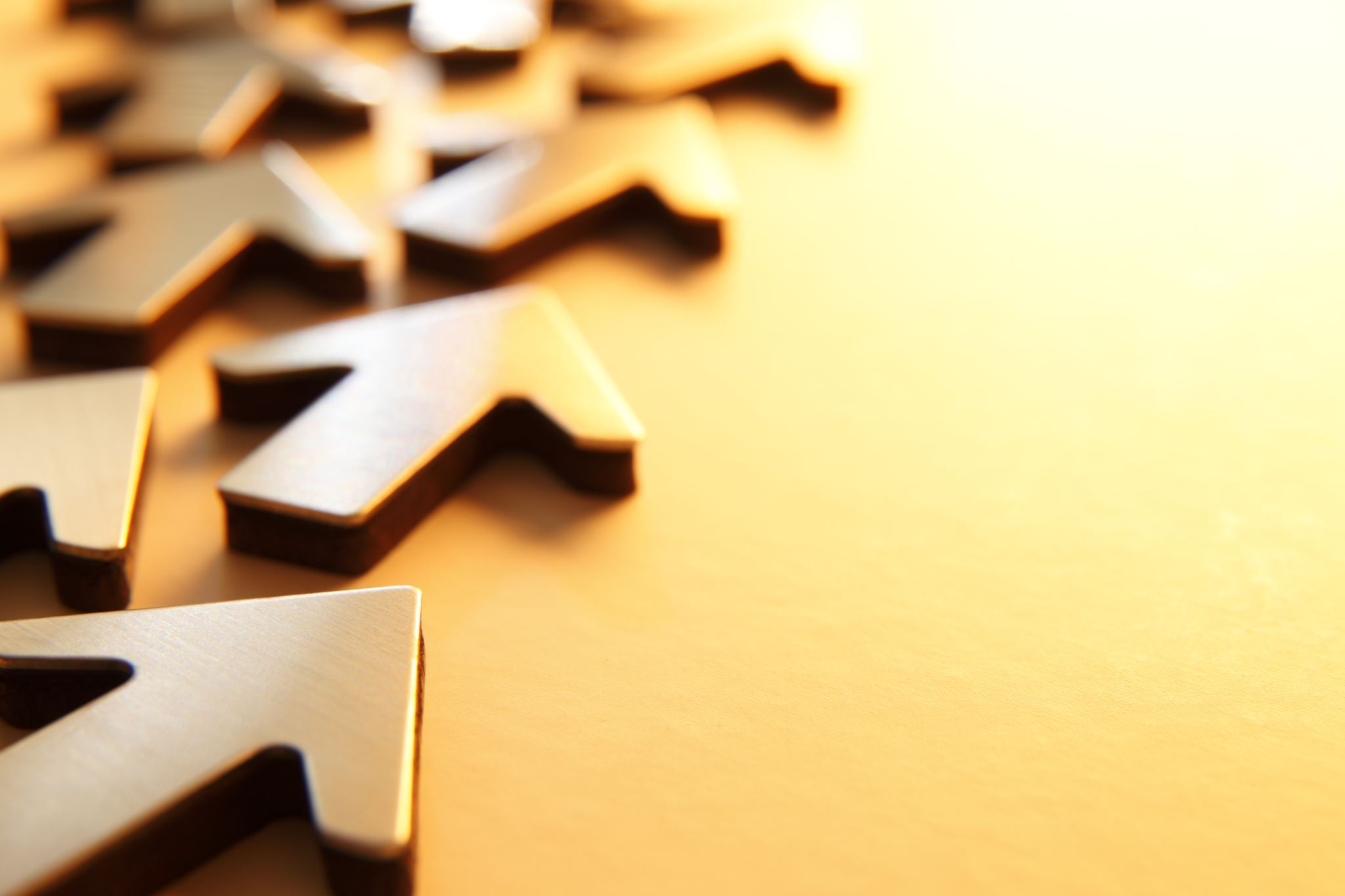 İyileştirme çalışmalarının hemşirelik açısından kapsamı ne olmalıdır?
Mevcut tedavi ve bakım gereksinimlerinin giderilmesi
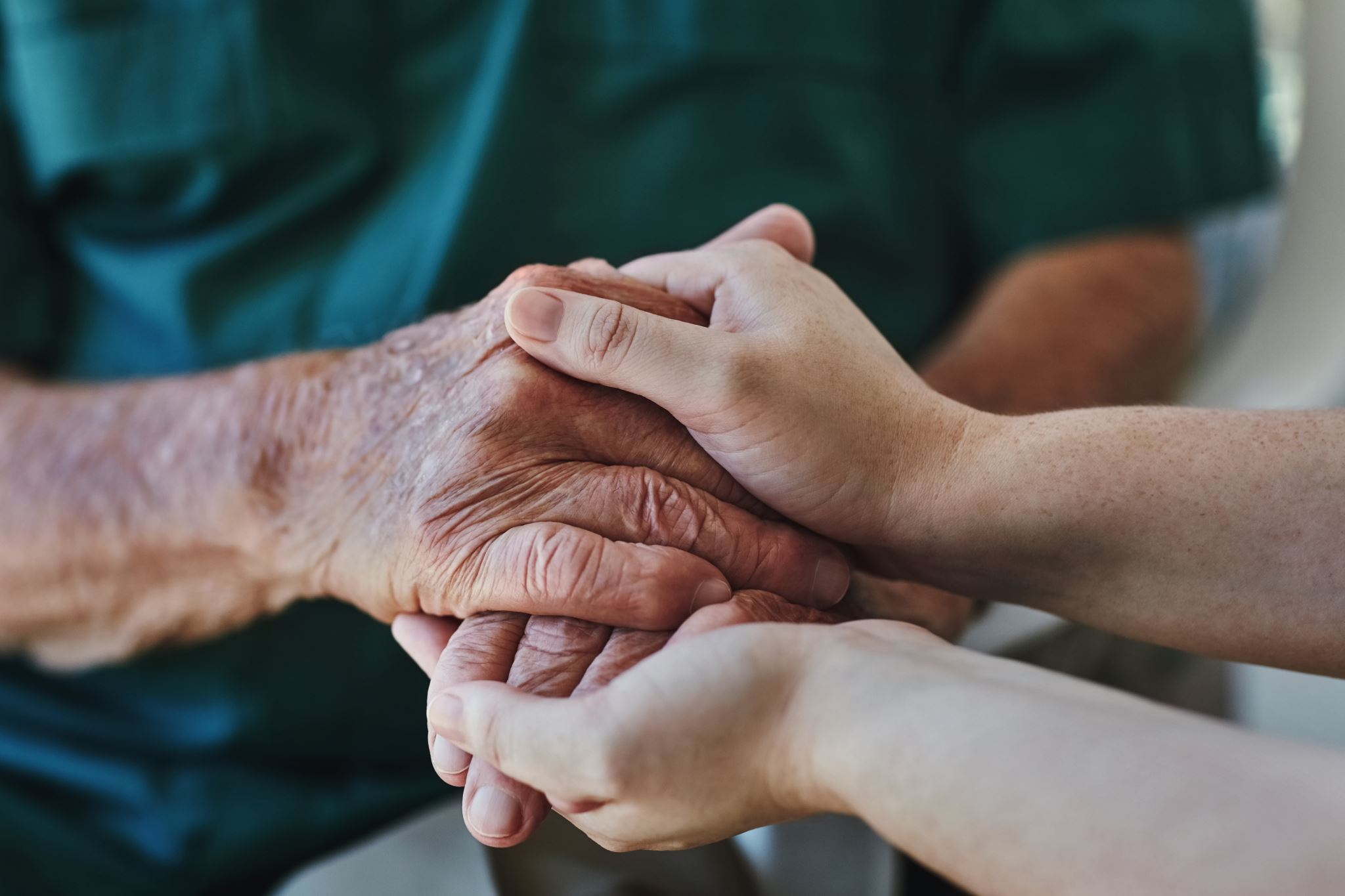 Psikolojik ilk yardım (depremi yaşayanlar ve yakınlarını kaybedenler için farklı biçimde) depresyon, uyku, aşırı yas tutma
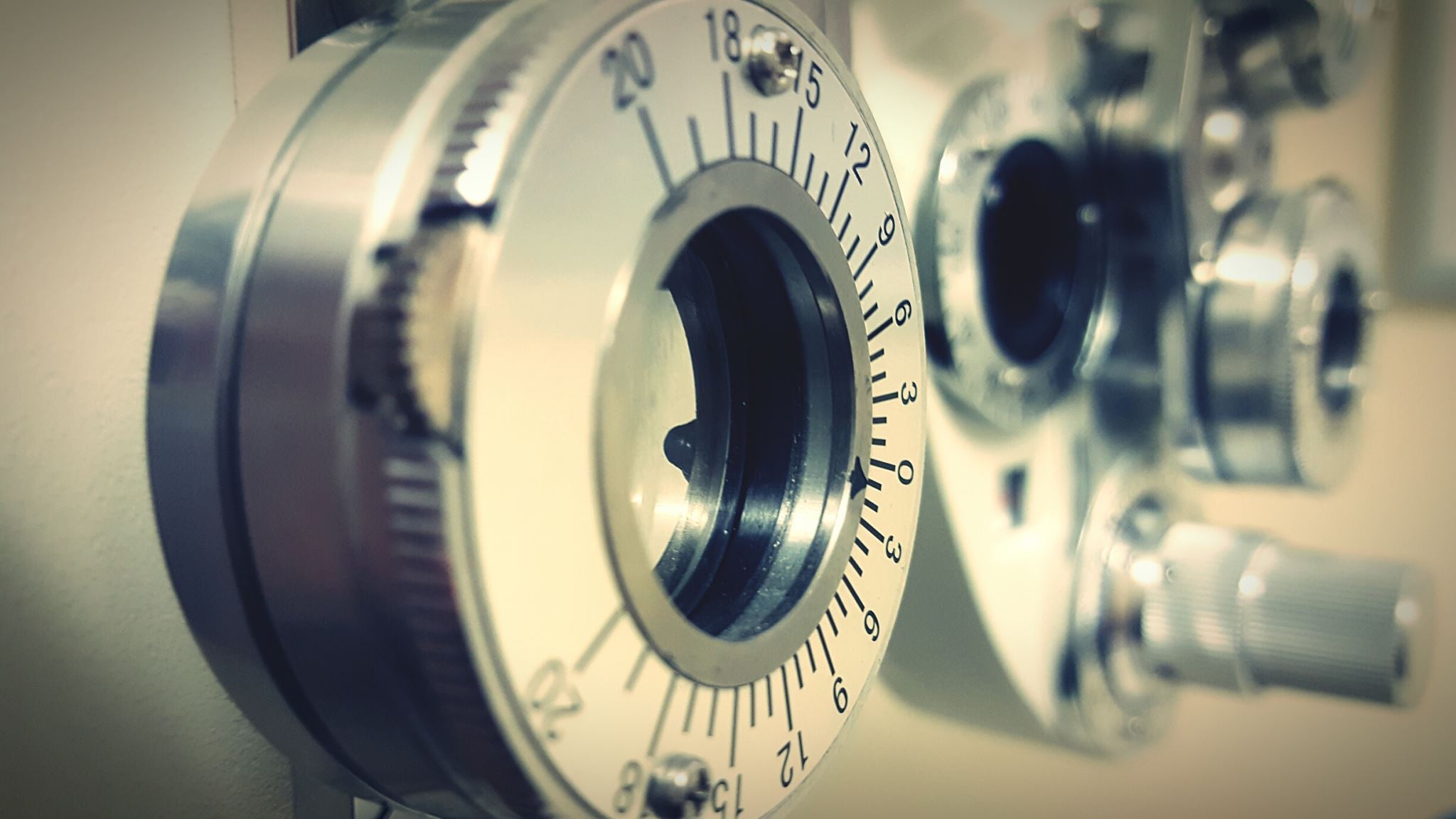 Afet sonrası gelişen ortopedik engellilerin rehabilitasyonu

Mevcut engellilerin gereksinimlerinin giderilmesi
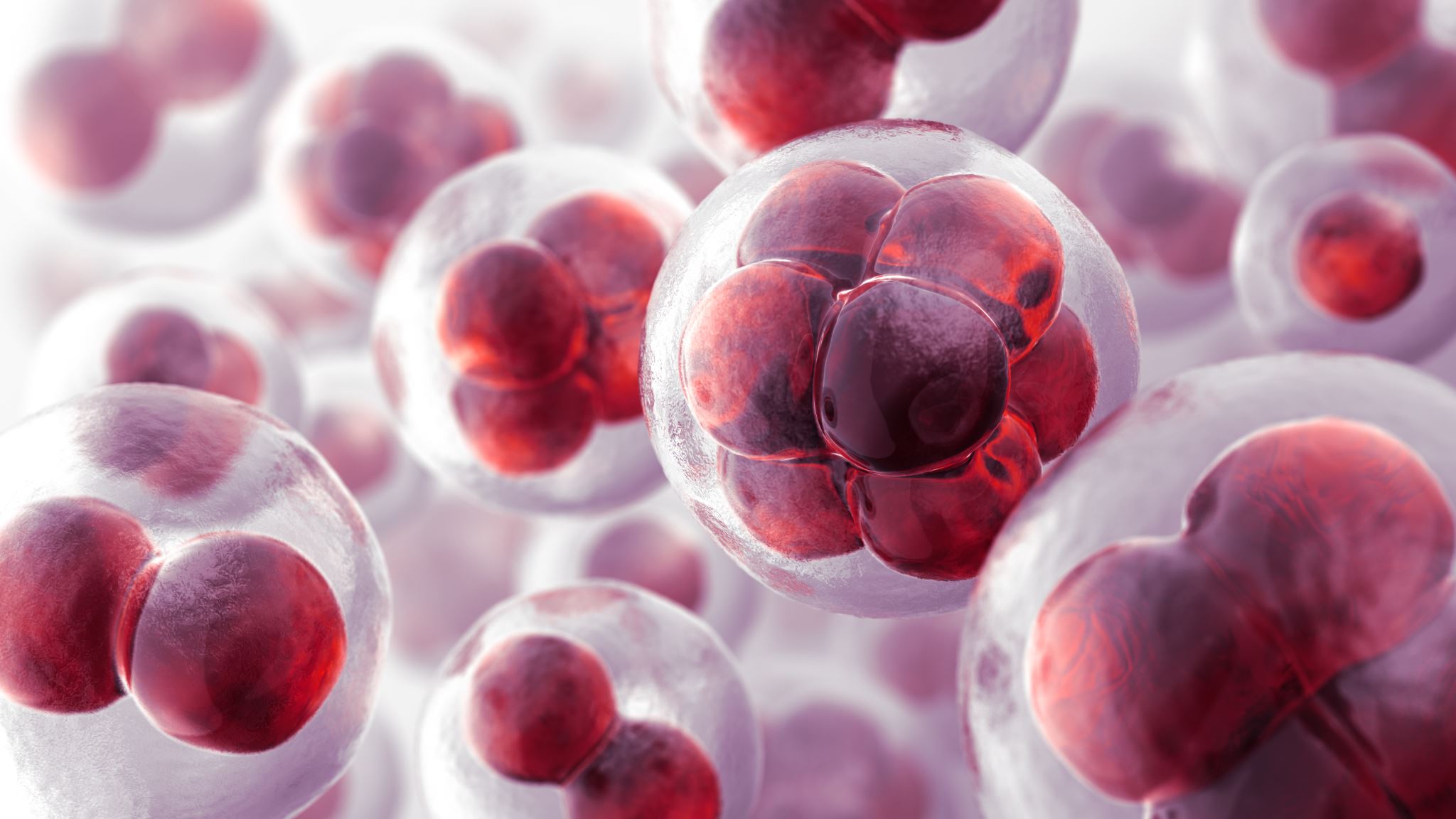 Yaşamını devam ettirmek için devamlı medikal araca gereksinim duyanlara ivedilikle ulaşılması
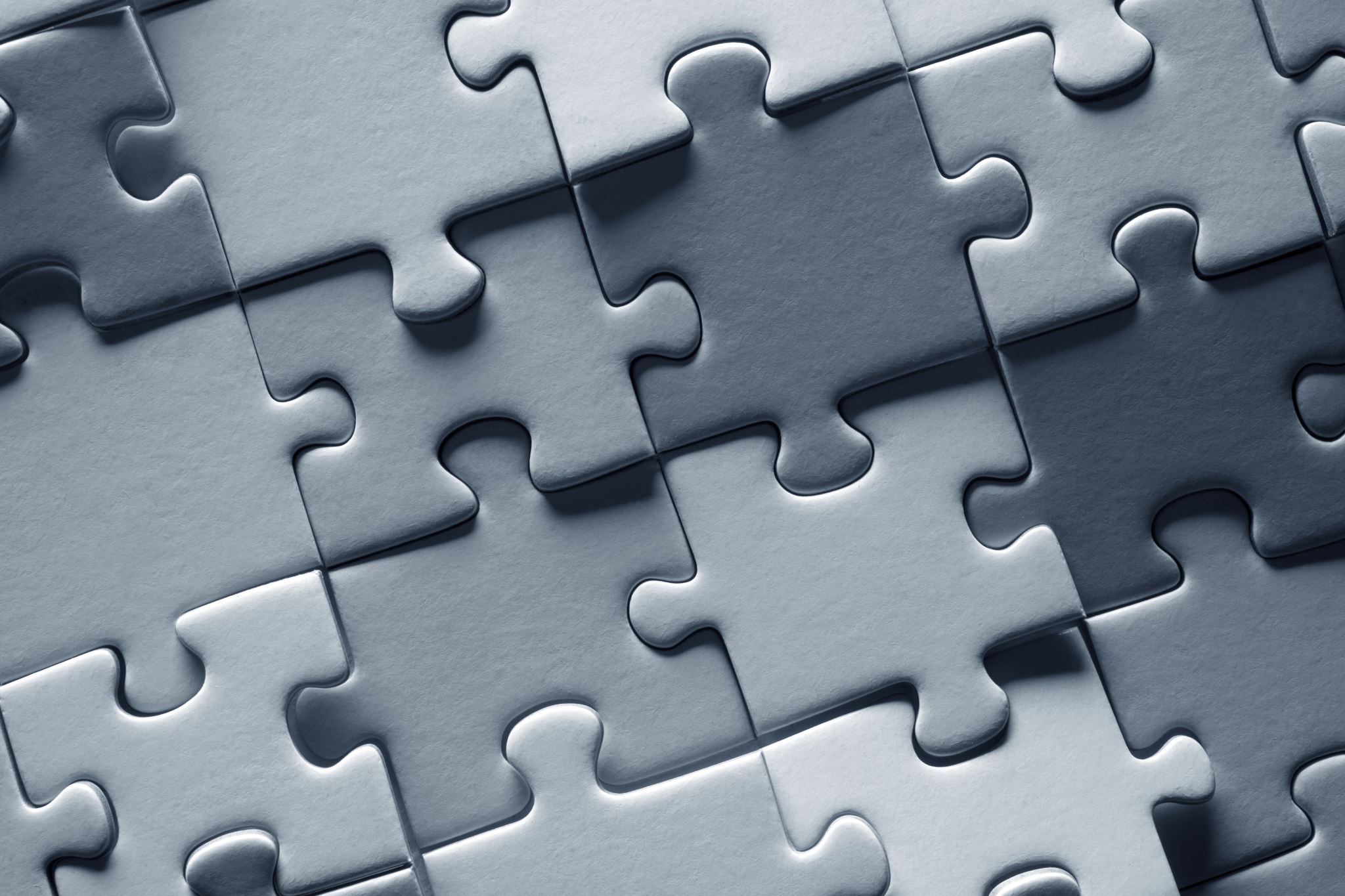 Otizm, çölyak, diyabet, diyaliz gibi hassas süreçleri olan bireylerin rutinlerini sürdürebilmeleri
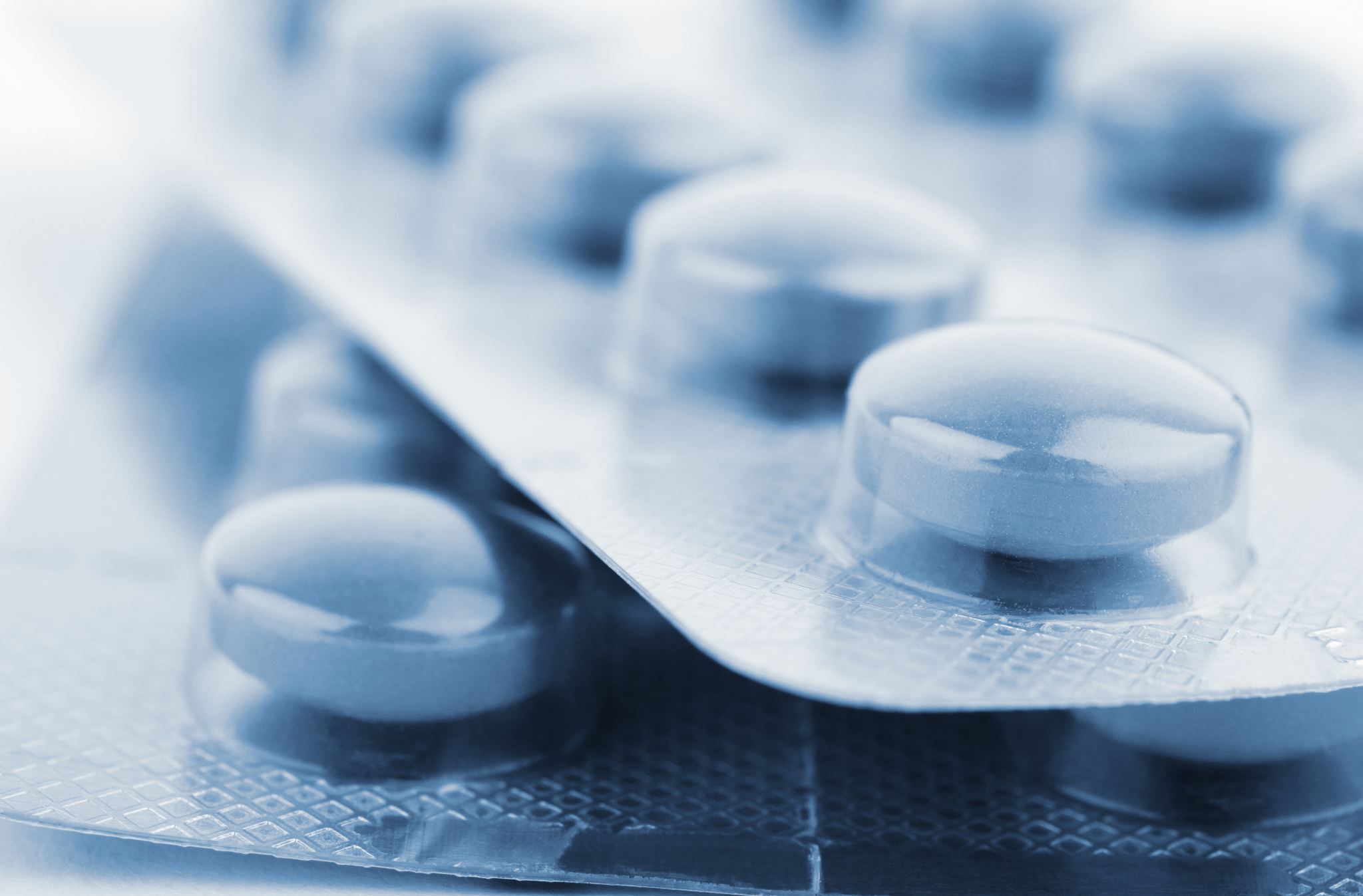 Kronik hastalığı olan bireylerin tedaviye uyumlarının devamı, ilaçların temini
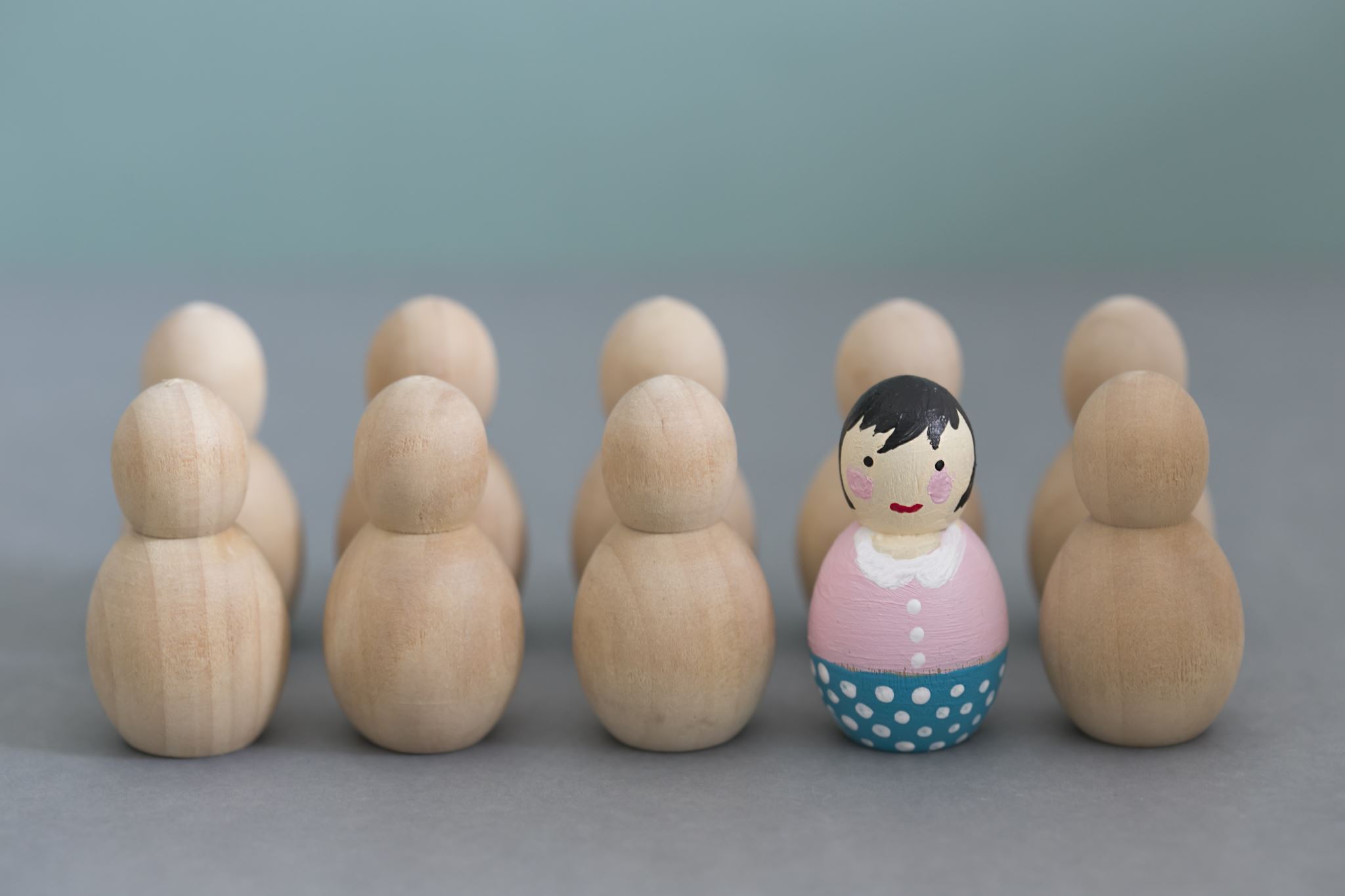 Gebe, bebek ve yaşlı gibi özel yaş aralığında olan bireylerin beslenmelerinin sürdürülmesi, yetersiz su ve beslenme riski

Üreme sağlığı çalışmalarının ivedilikle başlatılması
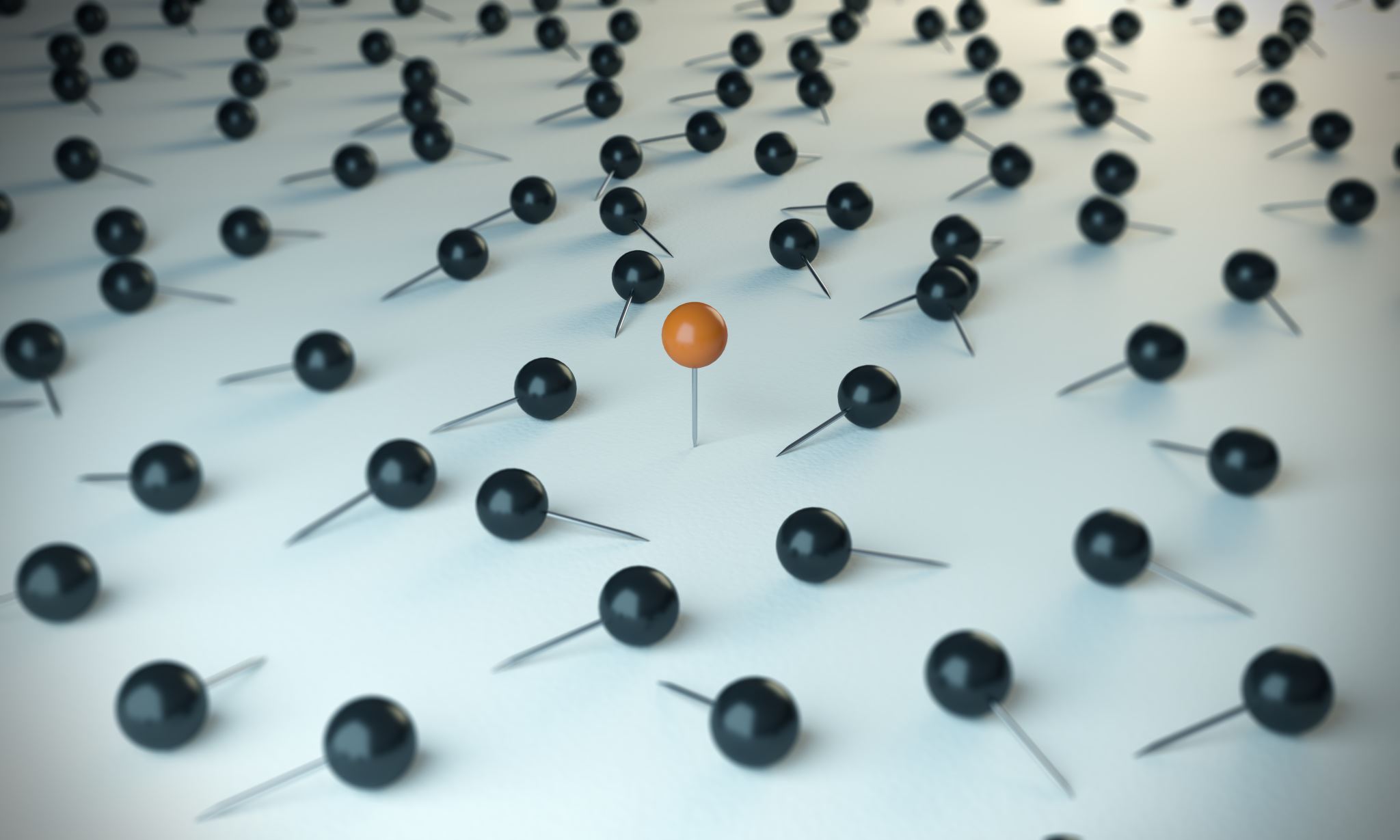 Depremden dolaylı olarak etkilenen bireylerin baş etme becerilerinin geliştirilmesi

Sağlık profesyonellerinin rotasyonu
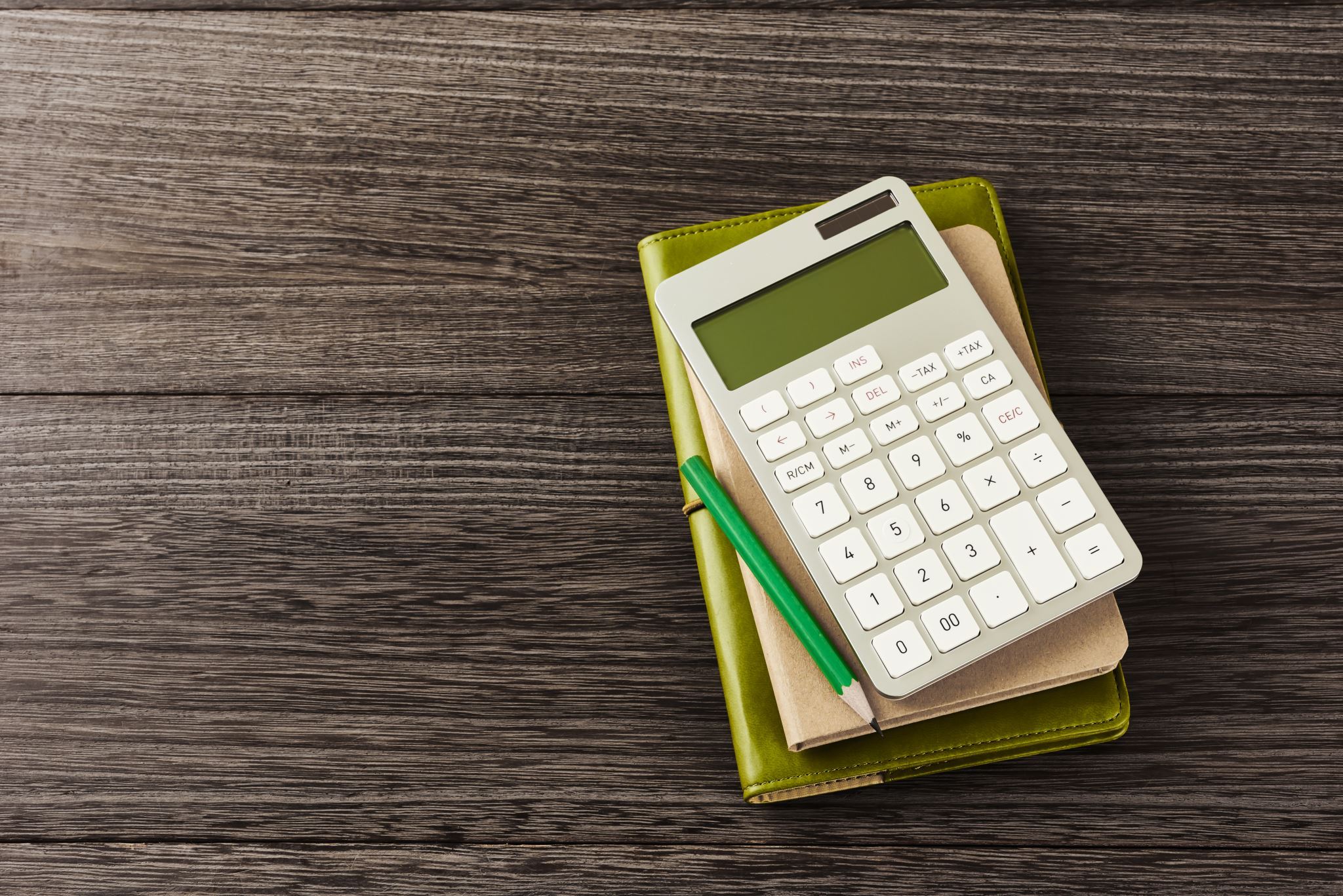 Yaşam doyumu ve umudunu sürdürmeye yönelik sürekli çalışma
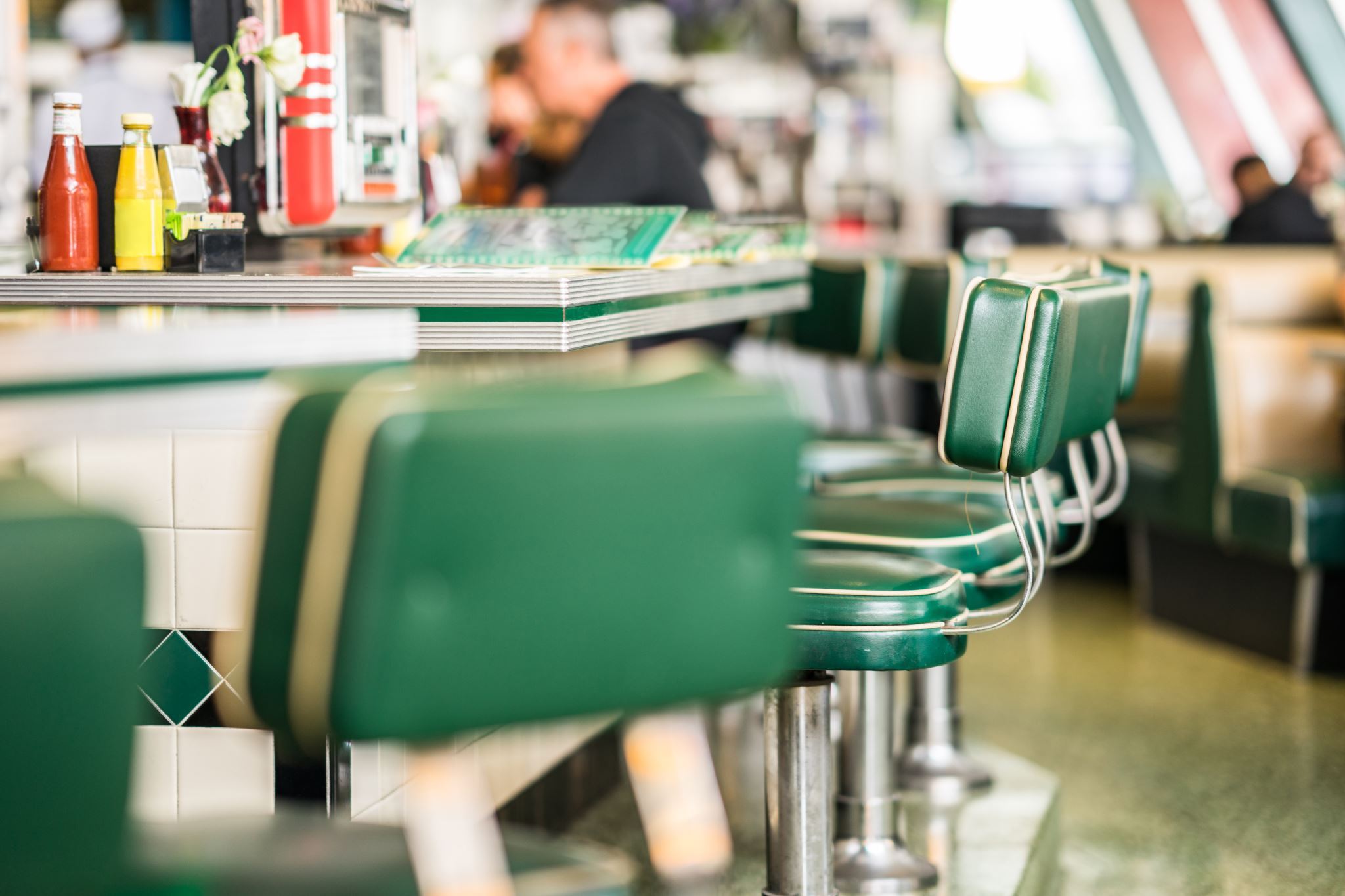 Üretimin ve eğitimin devam etmesi
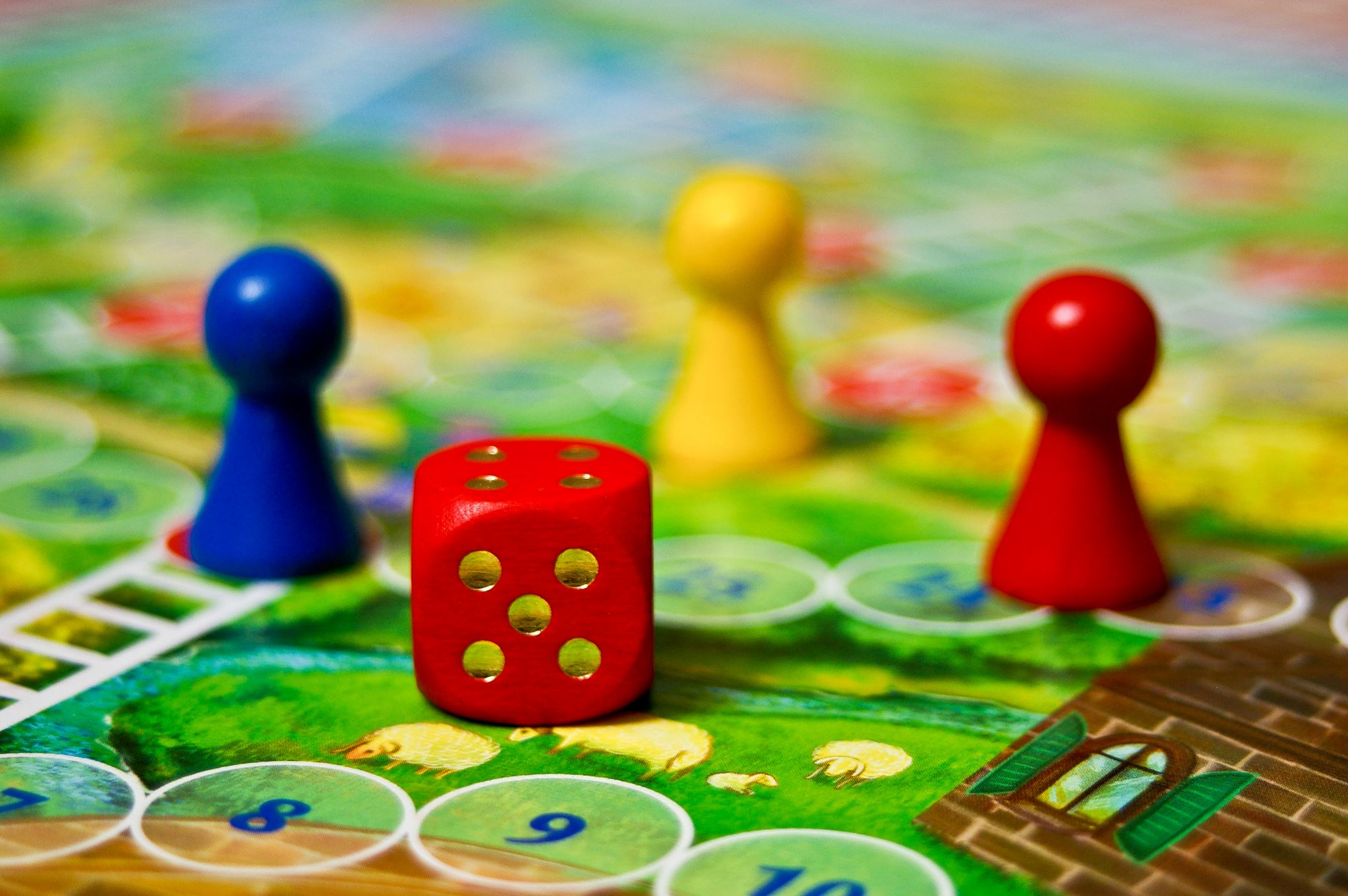 Çocukların, özel gereksinimi olan bireylerin ihmal ve istismardan korunması

Terapötik oyun
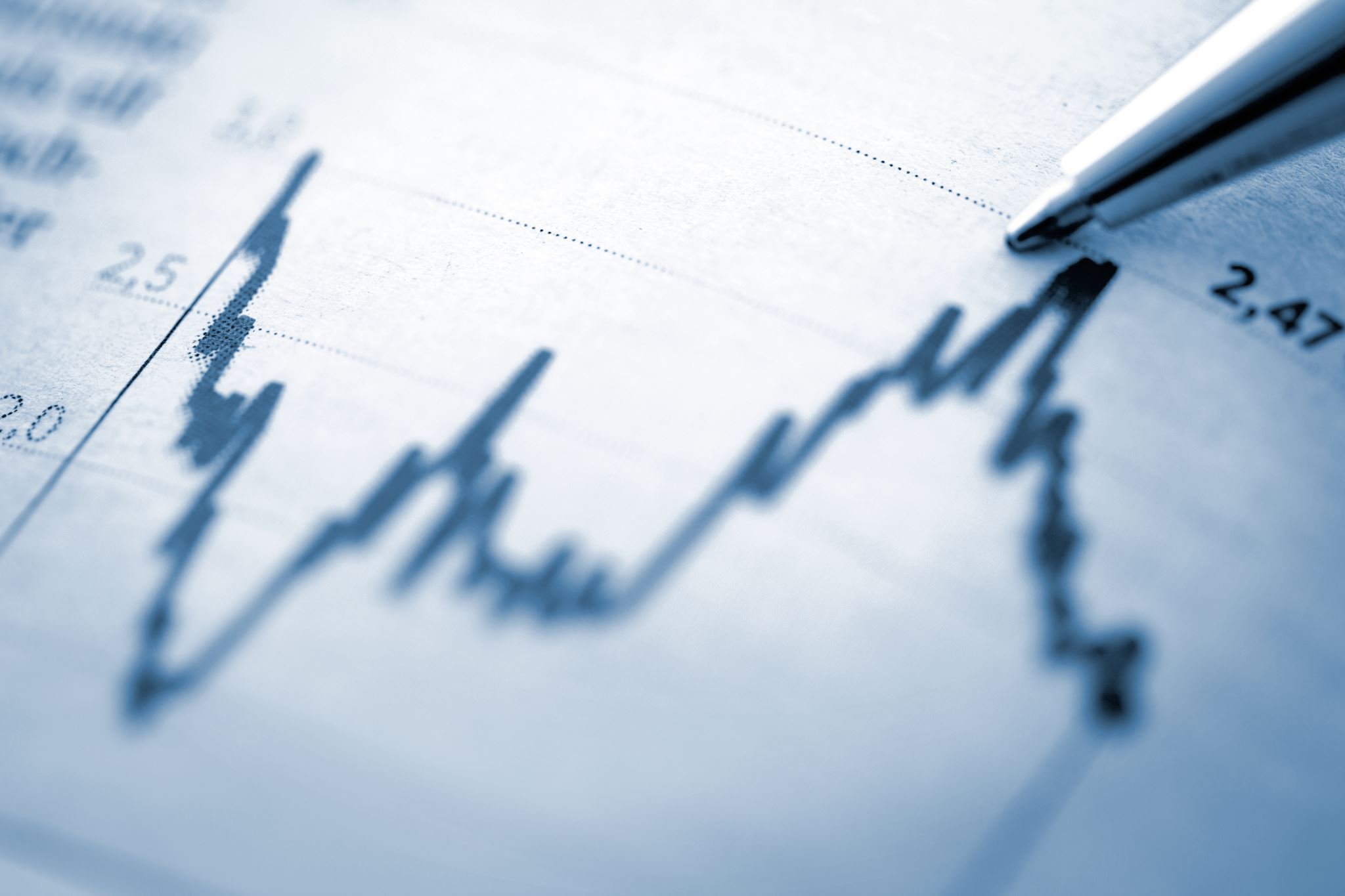 Depremden etkilenen bireylerin damgalanma riskine karşı duyarlılık geliştirme
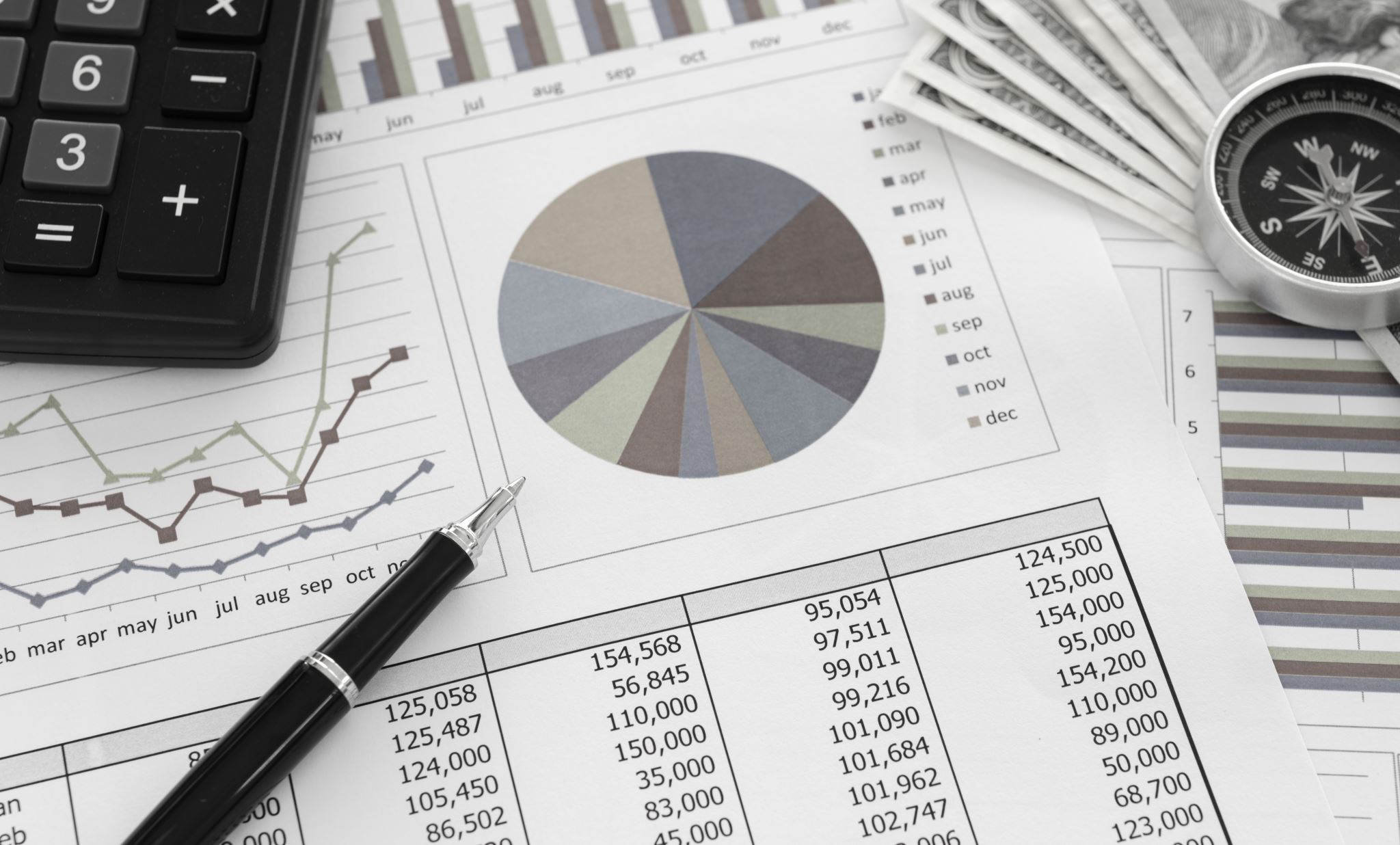 Kaynakların planlı ve ekonomik kullanımı
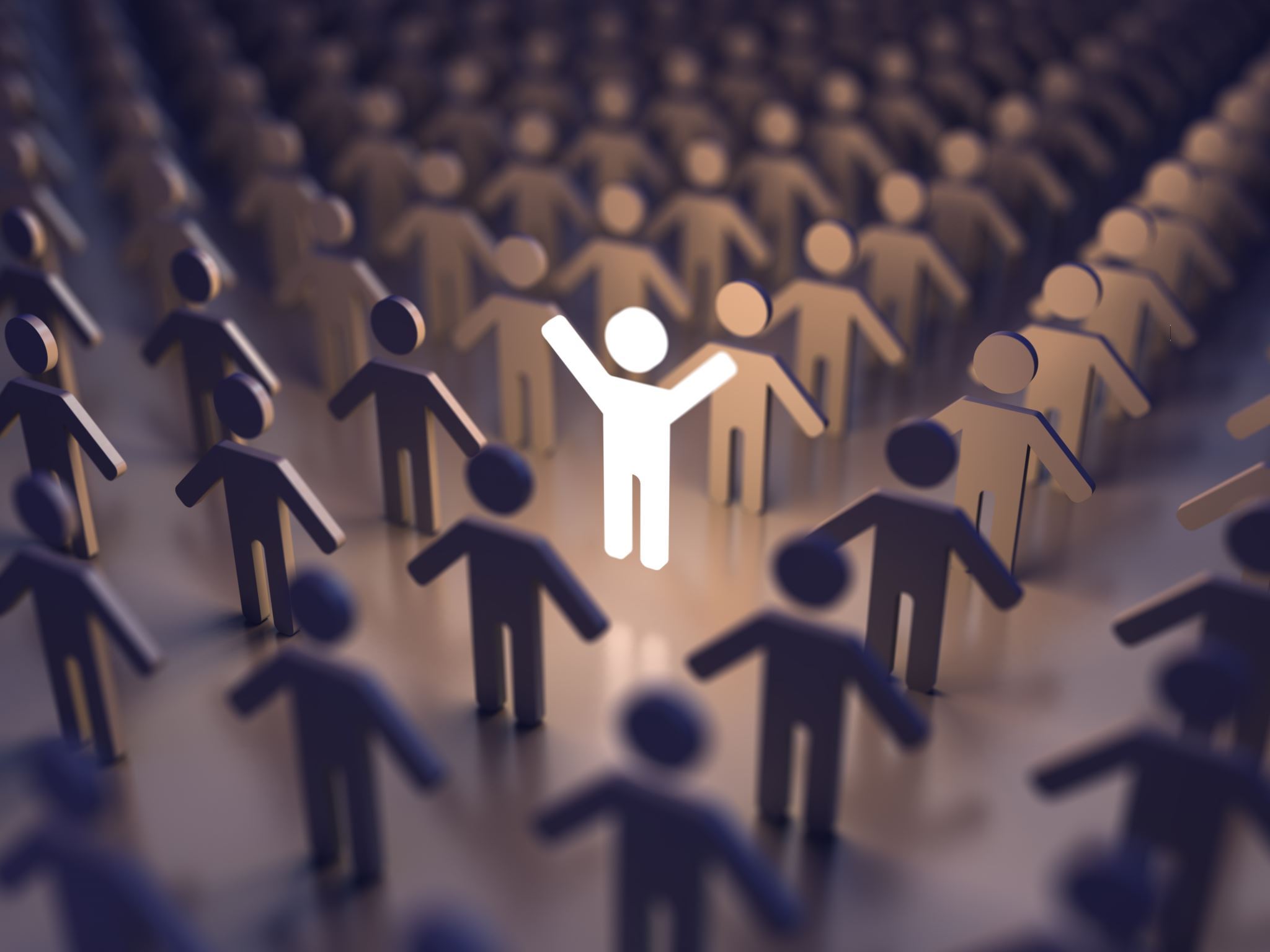 Depremzedelerin sosyal haklarına ilişkin  savunuculuk rolü
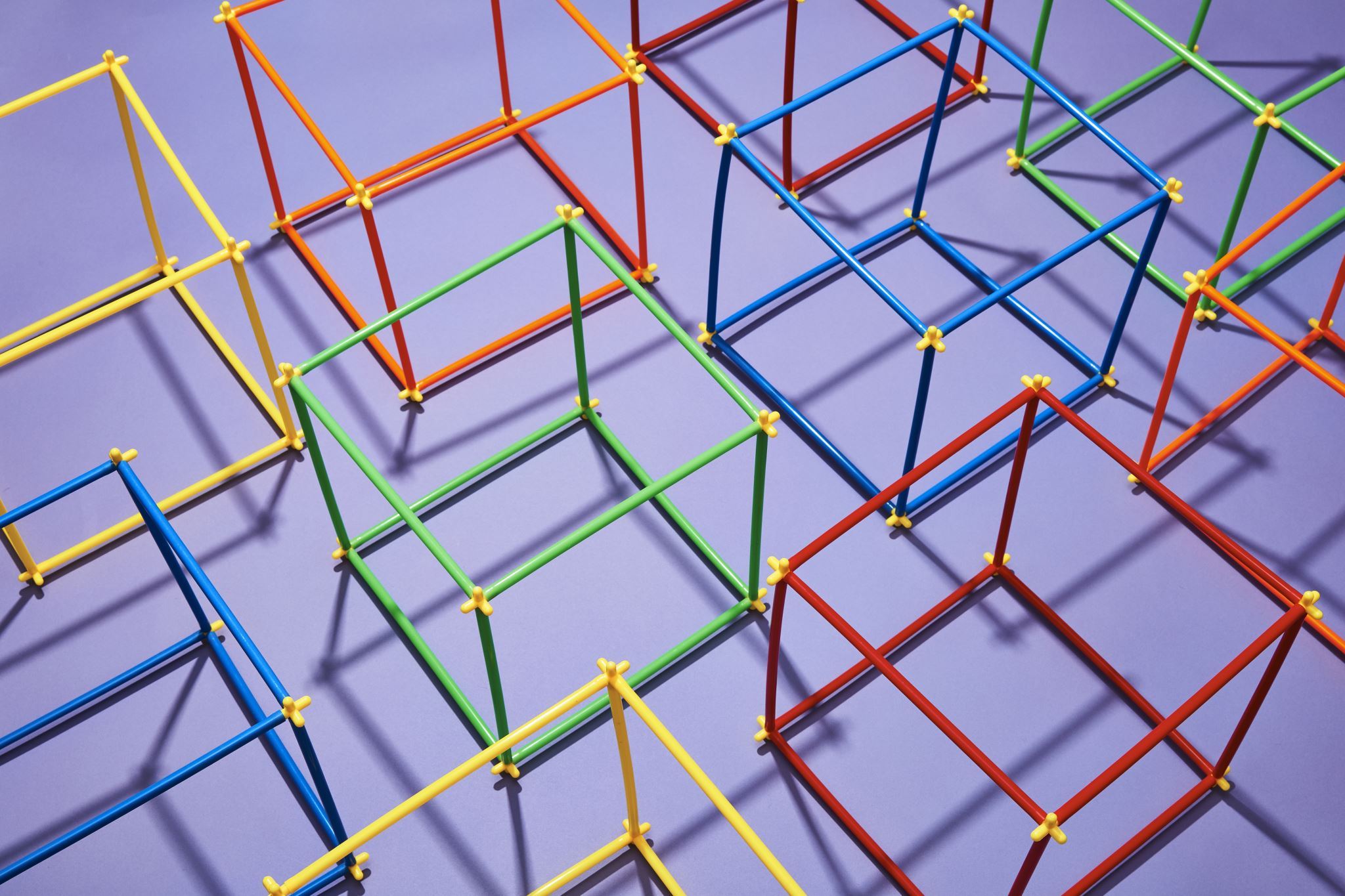 Güvenli yaşam alanları oluşturma (sanitasyon, bulaşıcı hastalık riski, kemirgenler, kazalar, mahremiyet)
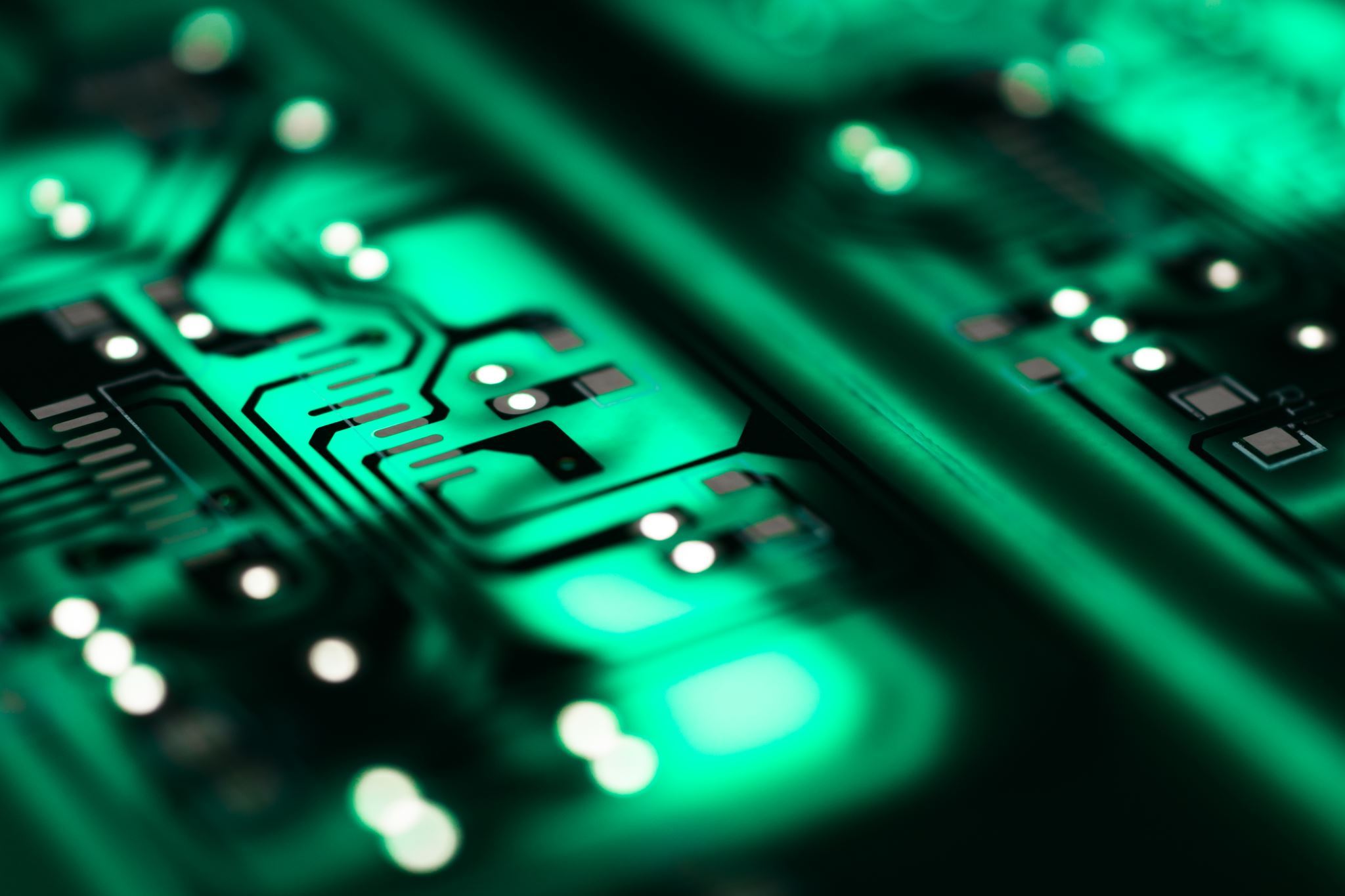 Multidisilipliner yaklaşımla gelecekteki afetlere hazırlık stratejilerinin geliştirilmesi
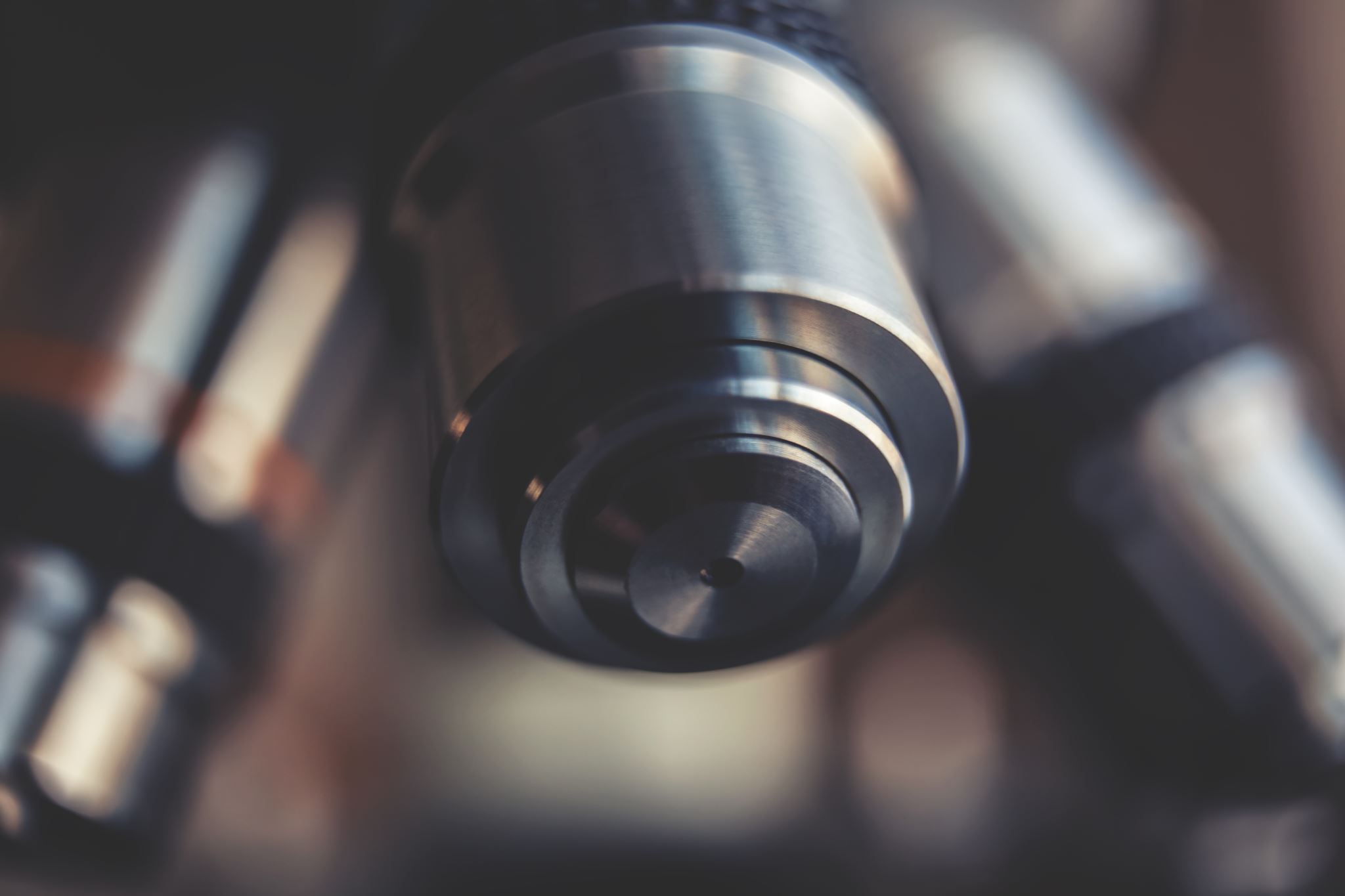 Sağlık profesyonelleri başta olmak üzere tüm üniversite öğrencilerine zorunlu afet hazırlık dersinin ulusal yüksek öğrenim müfredatına eklenmesi
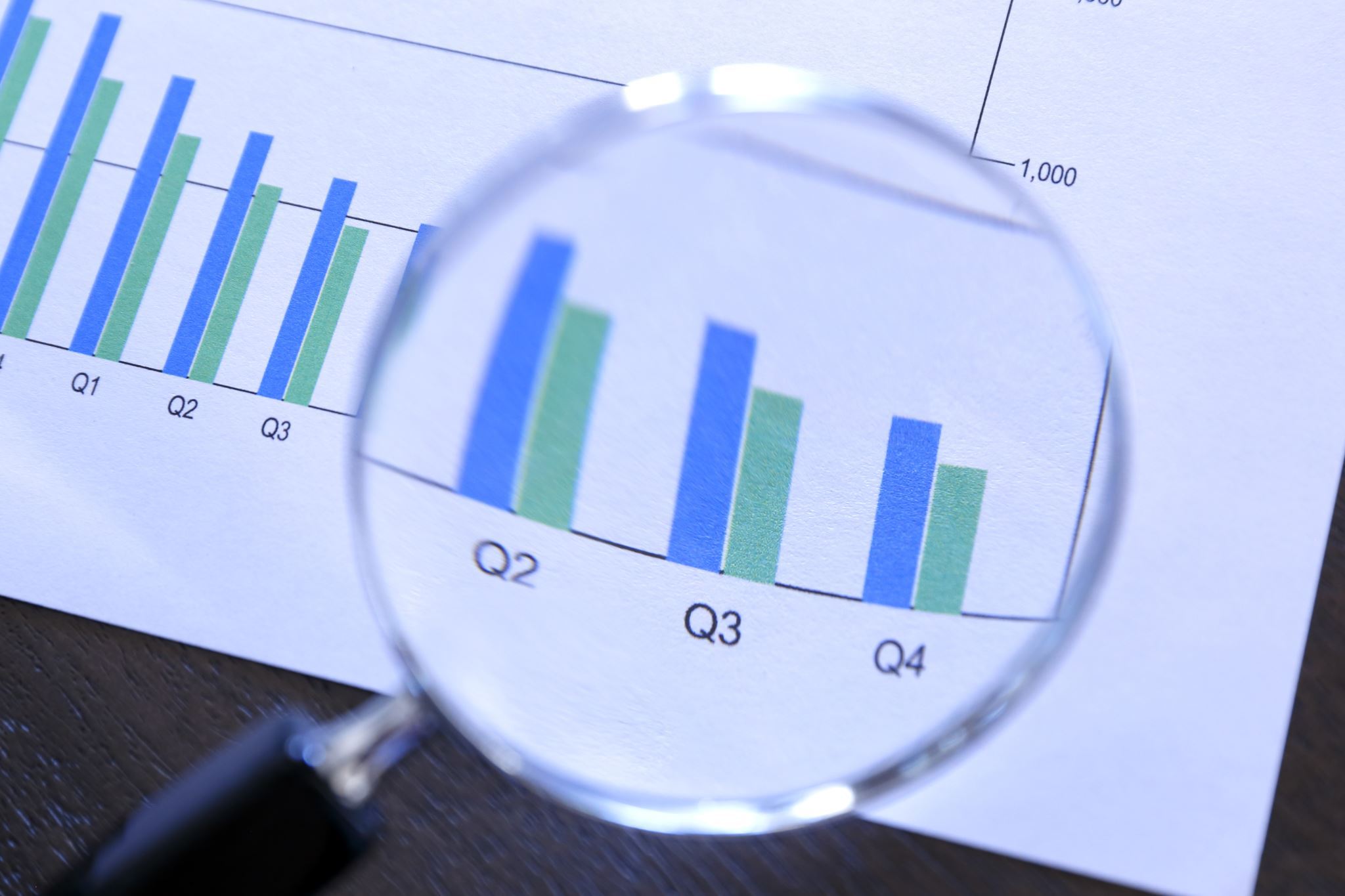 Ulusal ortak kullanılacak veri toplama, kayıt, izlem platformlarının oluşturulması

Bilimsel araştırmalar ile bilgi üretimine ve afet yönetimine katkı sağlanması
Sonuç olarak
Afetin etkilerini azaltabilmek için hemşireler önemli bir güçtür.

Bu gücü ortaya koyabilecek çalışmalar örgütsel planlamalar aracılığıyla sürdürülmelidir.
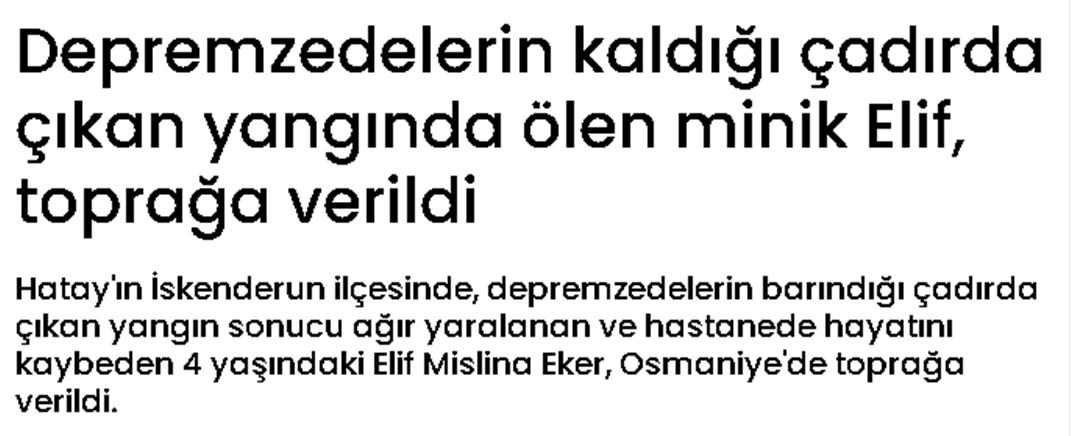 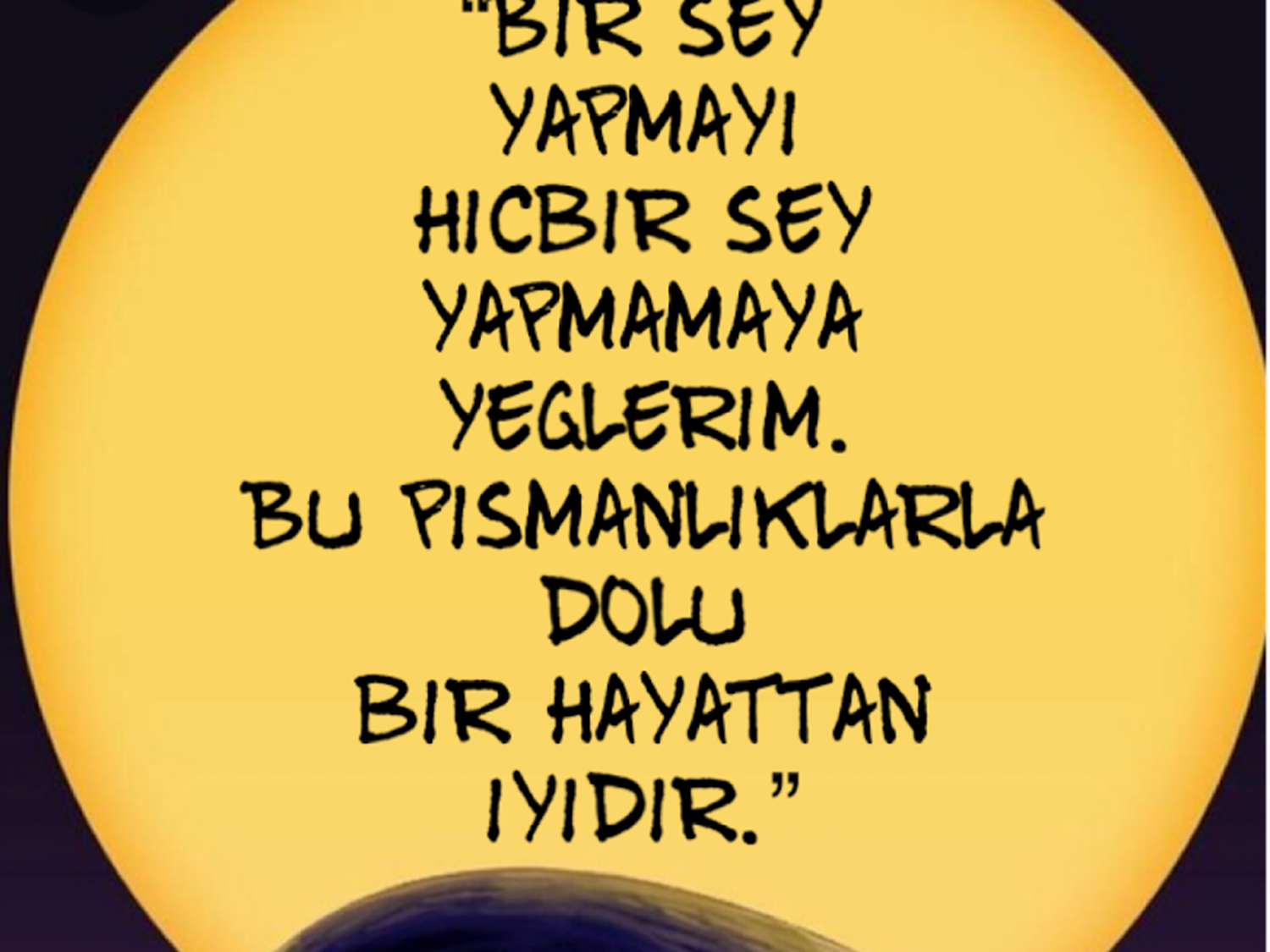 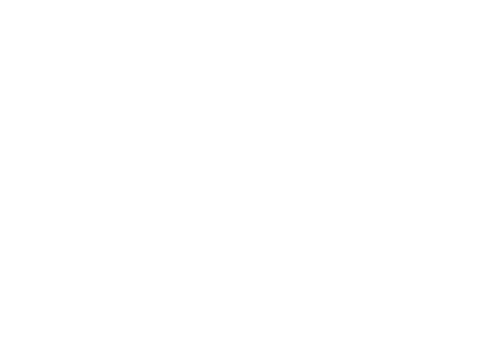 Birlikte umudumuzu koruyabildiğimiz günlere
Kaynakça
Kaniasty, K. (2020). Social support, interpersonal, and community dynamics following disasters caused by natural hazards. Current opinion in psychology, 32, 105-109.
Grochtdreis, T., de Jong, N., Harenberg, N., Görres, S., & Schröder-Bäck, P. (2023). Nurses’ roles, knowledge and experience in national disaster pre-paredness and emergency response: A literature review. South Eastern European Journal of Public Health.
Al Harthi, M., Al Thobaity, A., Al Ahmari, W., & Almalki, M. (2020). Challenges for nurses in disaster management: a scoping review. Risk management and healthcare policy, 2627-2634.
Loke, A. Y., Guo, C., & Molassiotis, A. (2021). Development of disaster nursing education and training programs in the past 20 years (2000–2019): A systematic review. Nurse education today, 99, 104809.
Xue, C. L., Shu, Y. S., Hayter, M., & Lee, A. (2020). Experiences of nurses involved in natural disaster relief: A meta‐synthesis of qualitative literature. Journal of clinical nursing, 29(23-24), 4514-4531.
Balikuddembe, J. K., Fu, B., & Reinhardt, J. D. (2019). Health Care Challenges After Disasters in Lesser Developed Countries. Oxford Research Encyclopedia of Natural Hazard Science.
Firouzkouhi, M., Kako, M., Abdollahimohammad, A., Balouchi, A., & Farzi, J. (2021). Nurses’ Roles in Nursing Disaster Model: A Systematic Scoping Review. Iranian journal of public health, 50(5), 879.
Mousavi, G., Ardalan, A., Khankeh, H., Kamali, M., & Ostadtaghizadeh, A. (2019). Physical rehabilitation services in disasters and emergencies: A systematic review. Iranian Journal of Public Health, 48(5), 808.
Khan, F., Amatya, B., Gosney, J., Rathore, F. A., & Burkle Jr, F. M. (2015). Medical rehabilitation in natural disasters: a review. Archives of physical medicine and rehabilitation, 96(9), 1709-1727.
Sheikhbardsiri, H., Yarmohammadian, M. H., Rezaei, F., & Maracy, M. R. (2017). Rehabilitation of vulnerable groups in emergencies and disasters: A systematic review. World journal of emergency medicine, 8(4), 253.
Tanık, F. A., Davas, A., & Akademi, T. İ. H. V. KİTLESEL TRAVMALARDA HALK SAĞLIĞI YAKLAŞIMI.
SEZER, A., DEMİRBAŞ, H., & Ergun, A. (2013). Afet yönetiminde halk sağlığı hemşiresinin rol ve sorumlulukları. Florence Nightingale Journal of Nursing, 21(2), 122-128.
•https://www.yenicaggazetesi.com.tr/depremzedelerin-kaldigi-cadirda-cikan-yanginda-olen-minik-elif-topraga-verildi-646710h.htm
•Koçak M. Ulusal ve ulusararası afet eğitimi. Özüçelik DN, editör. Afetlerde Acil Tıp Hizmetleri. 1. Baskı. Ankara: Türkiye Klinikleri; 2019. p.89-96. 
•Taskiran, G., & Baykal, U. (2019). Nurses’ disaster preparedness and core competencies in Turkey: a descriptive correlational design. International nursing review, 66(2), 165-175.
ÇOBAN, H. (2019). Afet sonrası iyileştirme planı hazırlanması. Resilience, 3(2), 239-246.
AKPINAR, N. B., & CERAN, M. (2020). Afetlerle ilgili güncel yaklaşımlar ve afet hemşiresinin rol ve sorumlulukları. Paramedik ve Acil Sağlık Hizmetleri Dergisi, 1(1), 28-40.
Sabrınız için teşekkür ediyorum